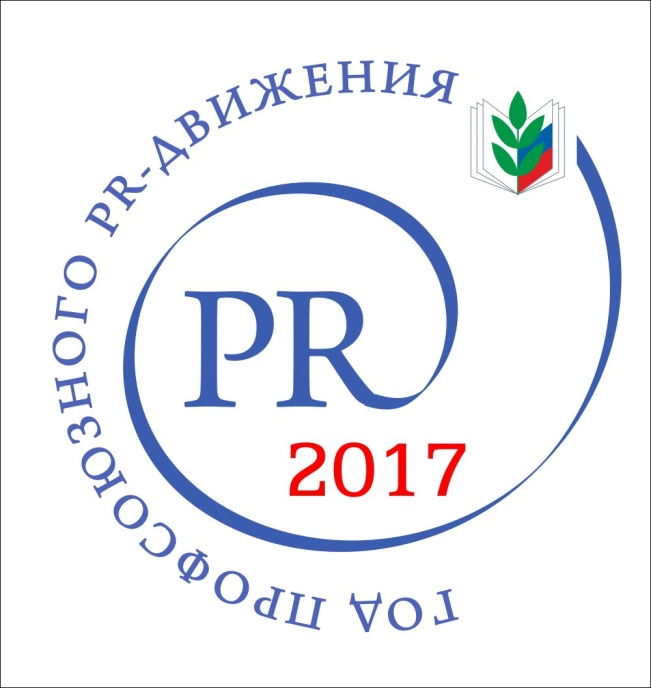 Информационная работа – инструмент мотивации профсоюзного членства
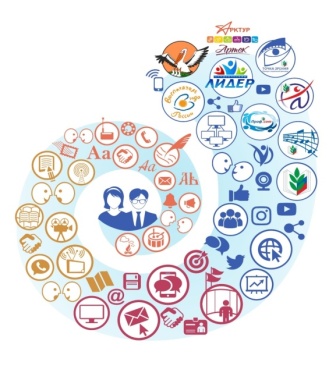 Ивановская Е.Л.,
заместитель председателя Алтайской 
краевой организации Профсоюза  
по информационной работе
Барнаул
23 ноября 2017
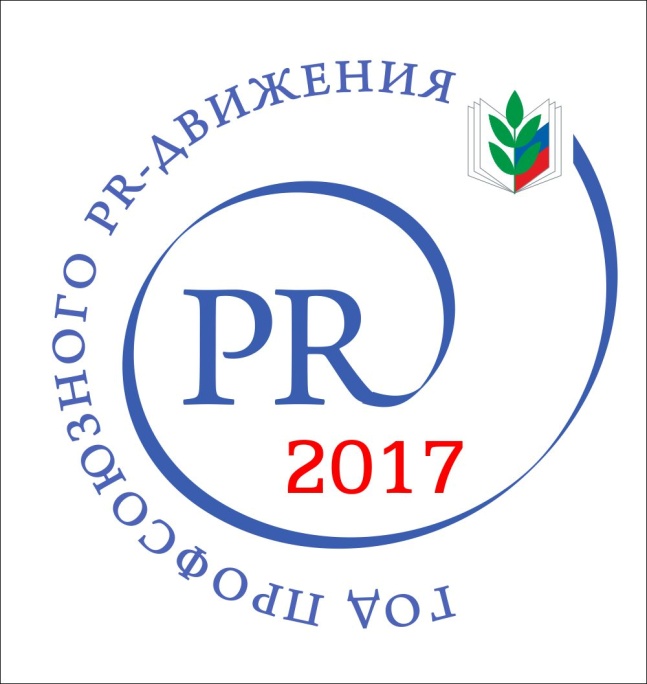 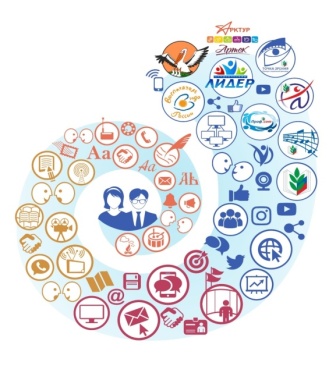 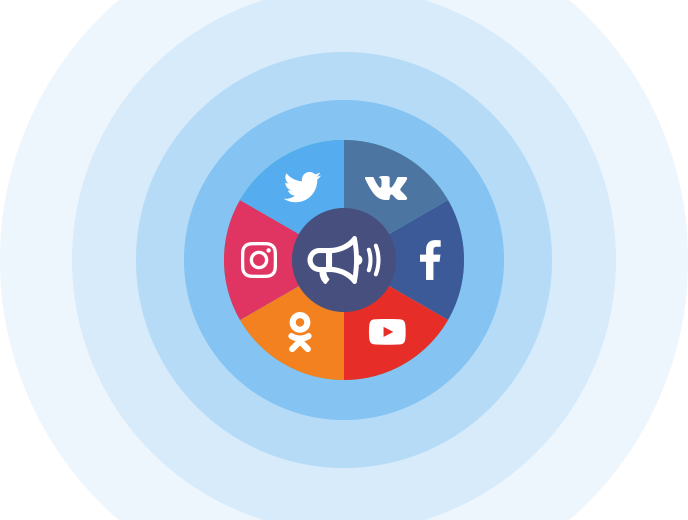 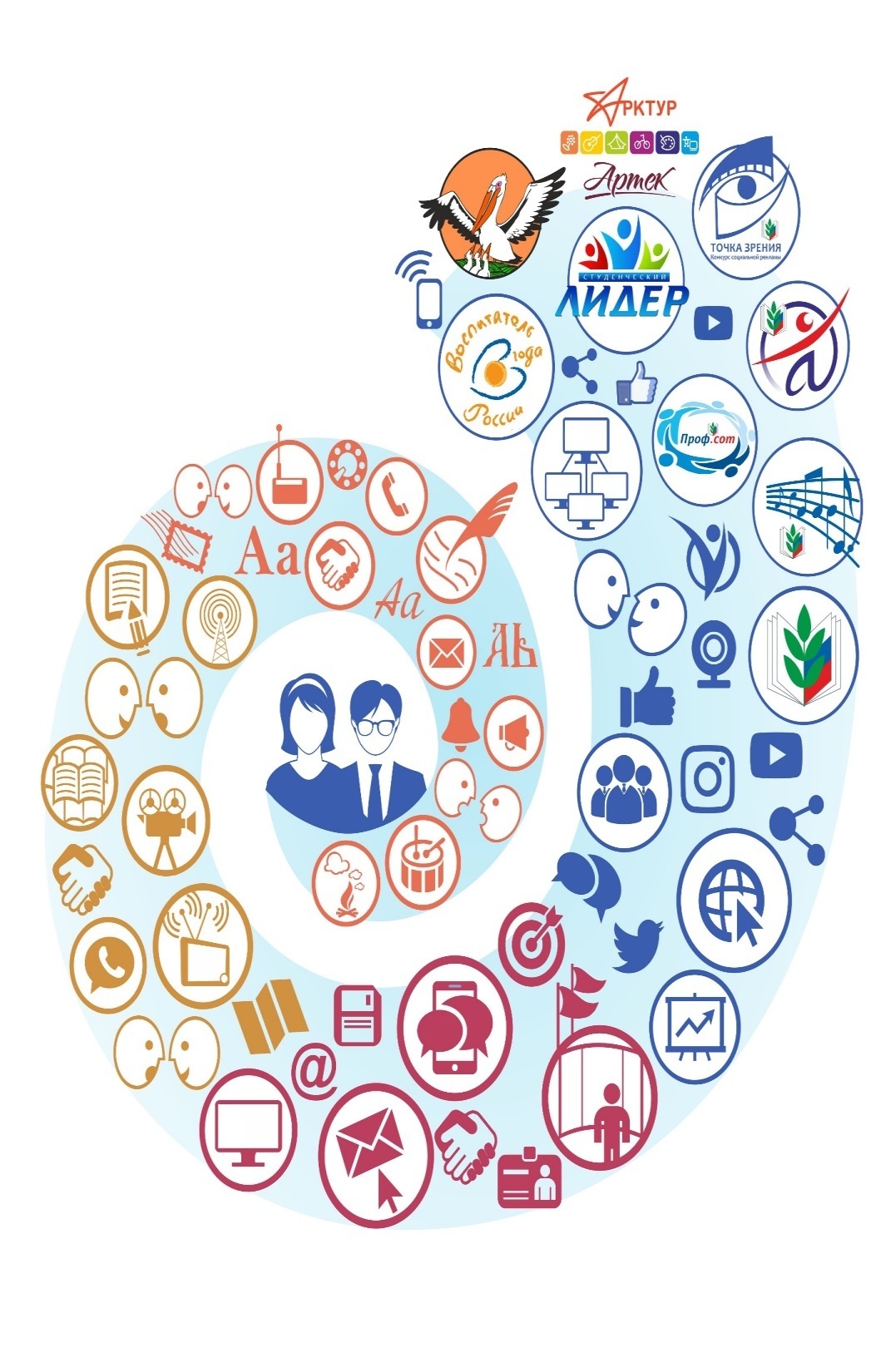 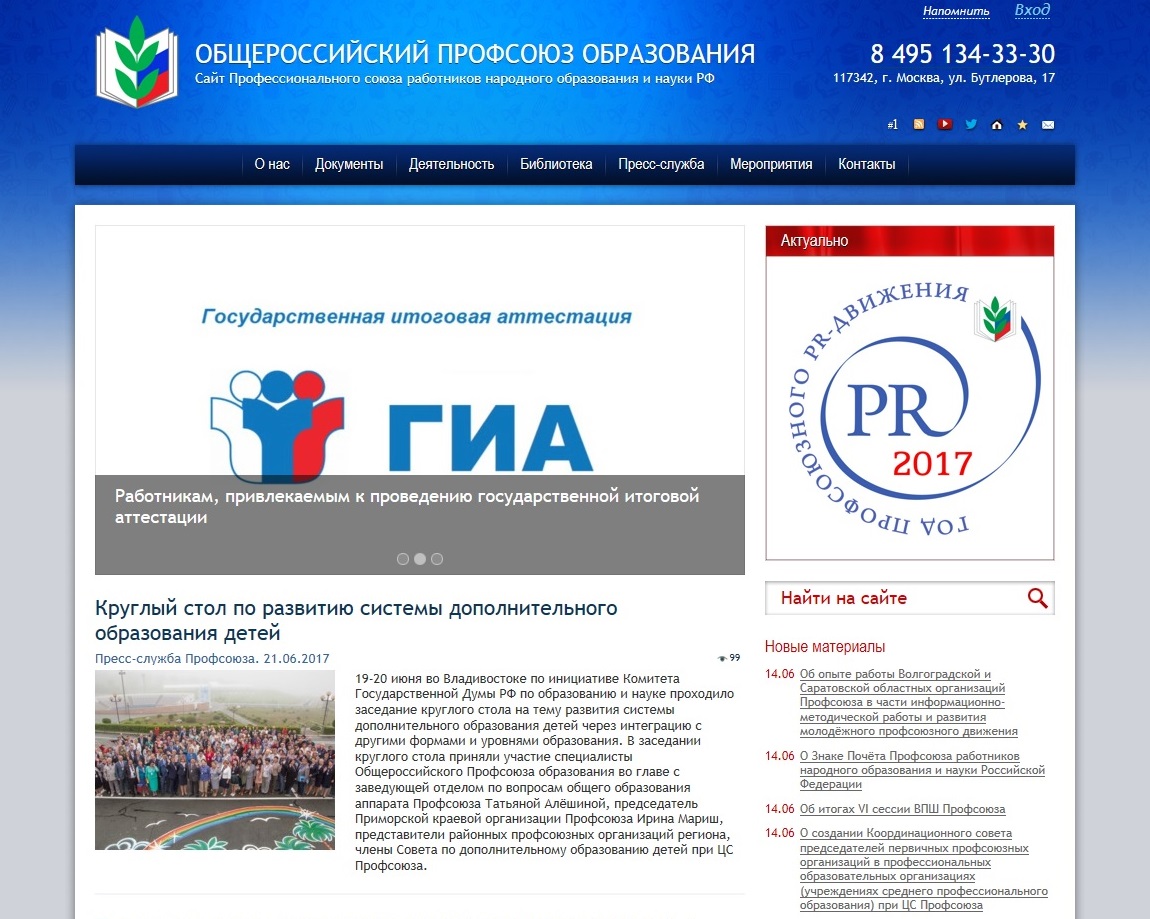 Имеют сайты
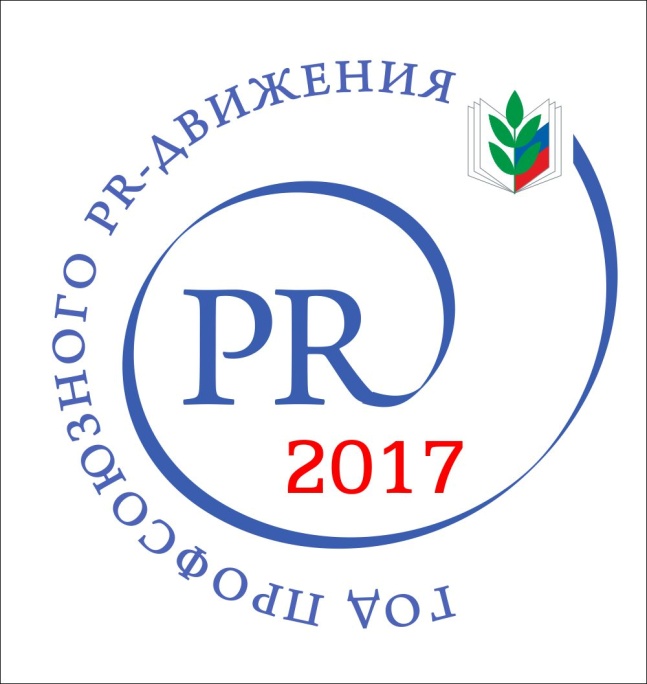 Барнаульская, Бийская, 
заринская городские

Алейская территориальная
Поспелихинская, 
 Залесовская,
 Тальменская, 
 Павловская,
Петропавловская, 
 Смоленская,
 Угловская районные
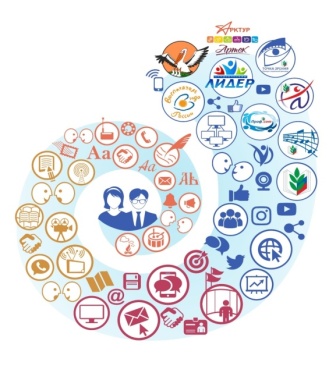 100 % подписка  на обе газеты
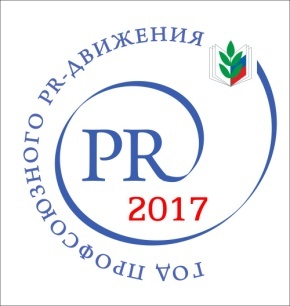 Алтайская
Баевская
Шипуновская
Тальменская
Поспелихинская
Топчихинская
Яровская
Троицкая
Славгородская
Новоалтайская
Есть инициативы – есть информация!
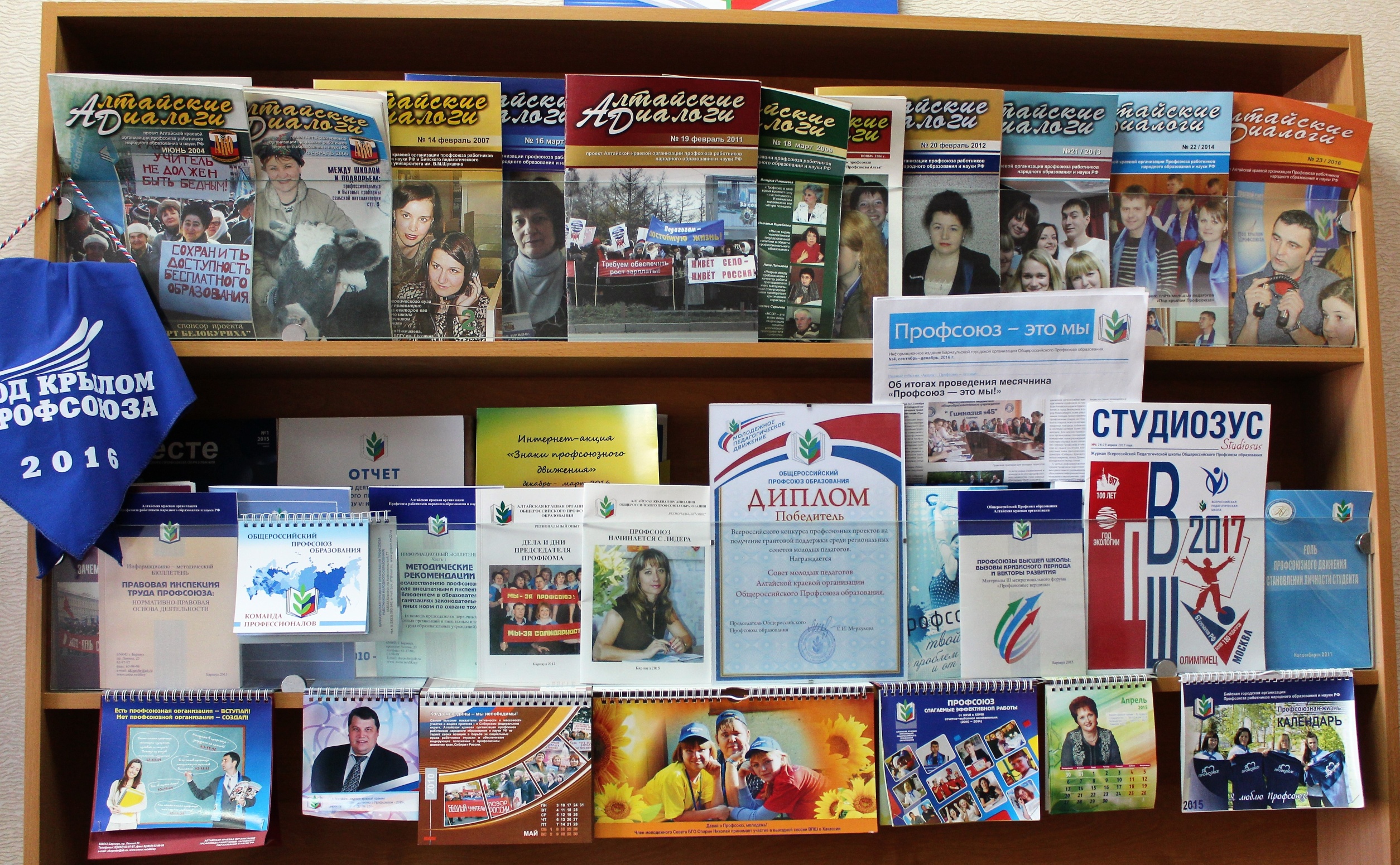 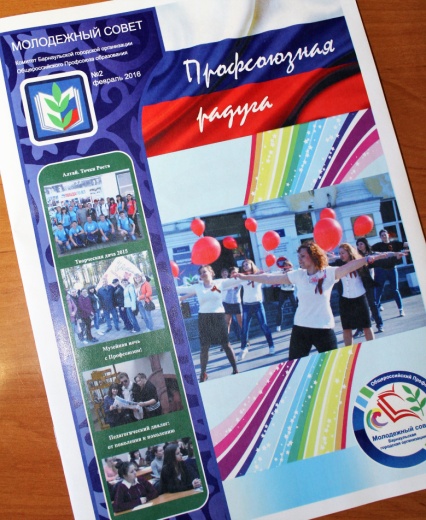 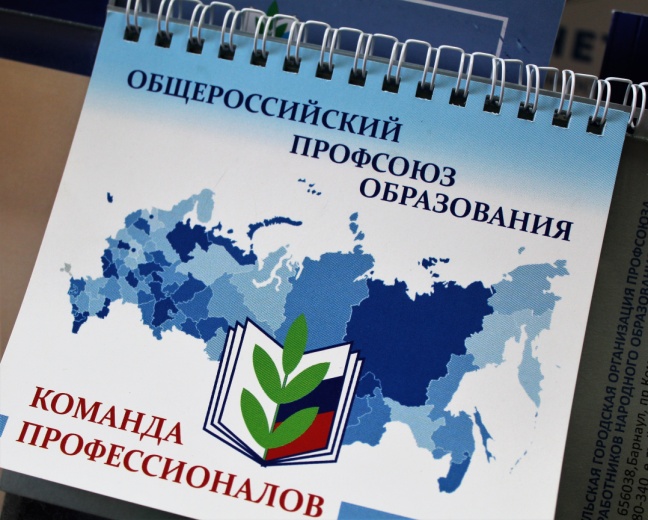 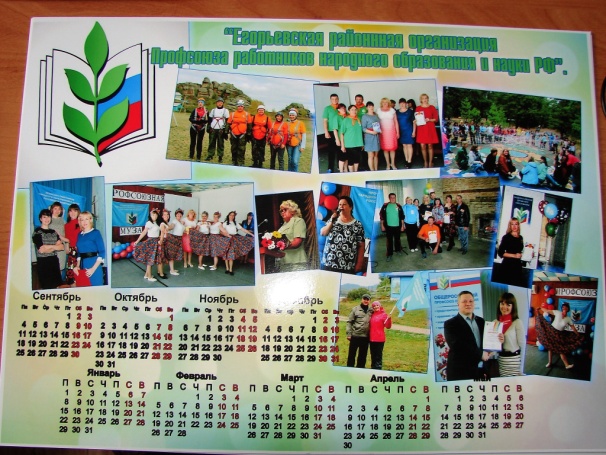 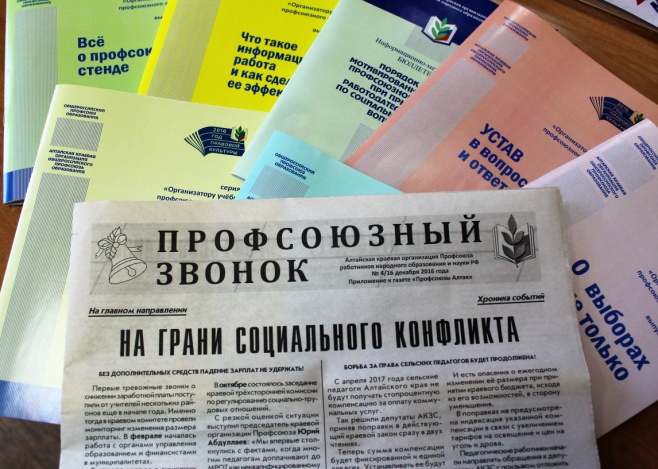 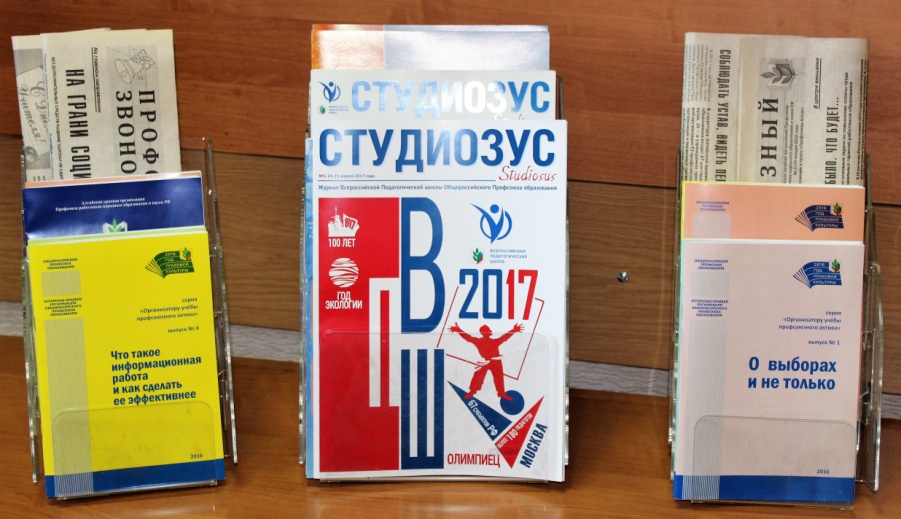 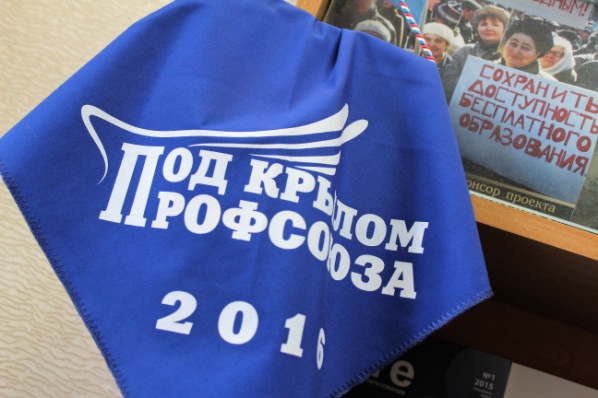 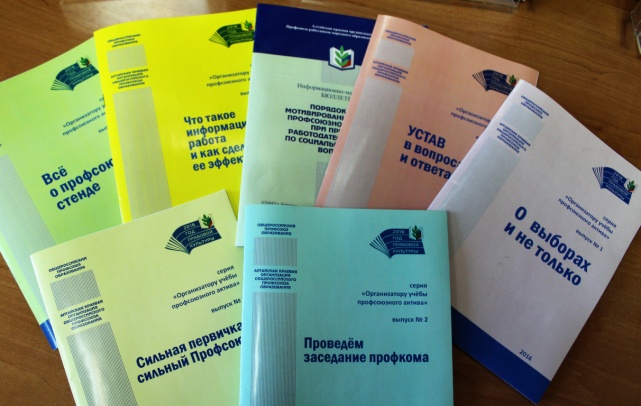 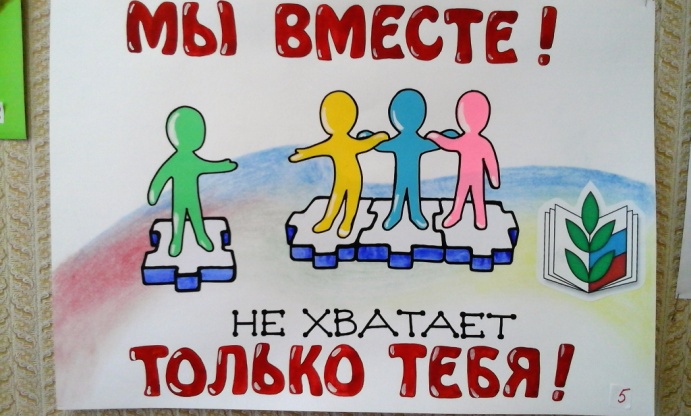 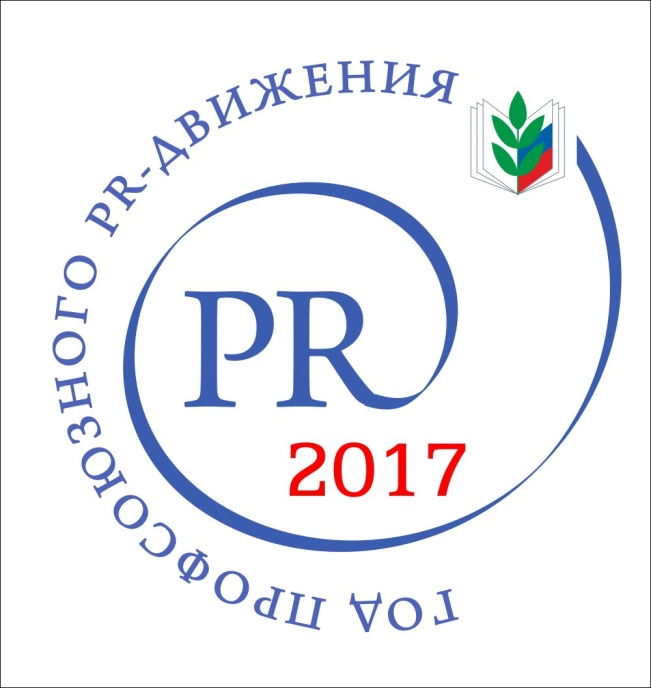 Победители                    Всероссийского 
конкурса
Команда проекта:
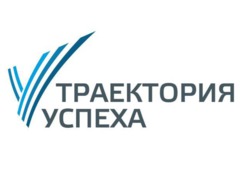 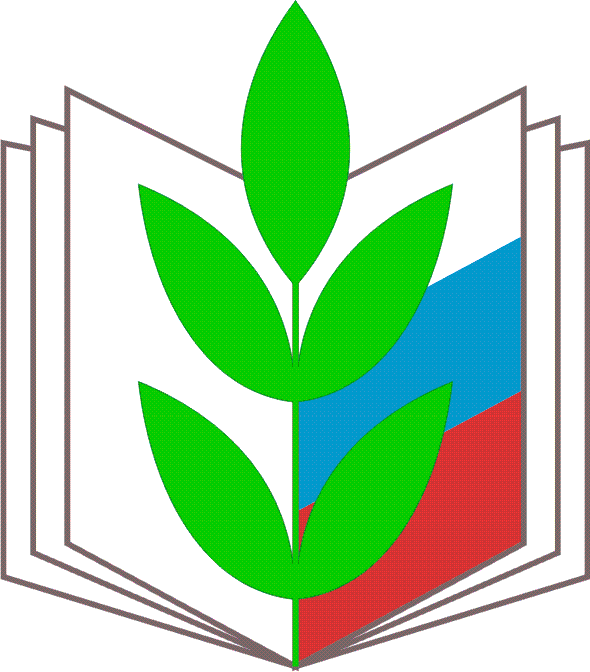 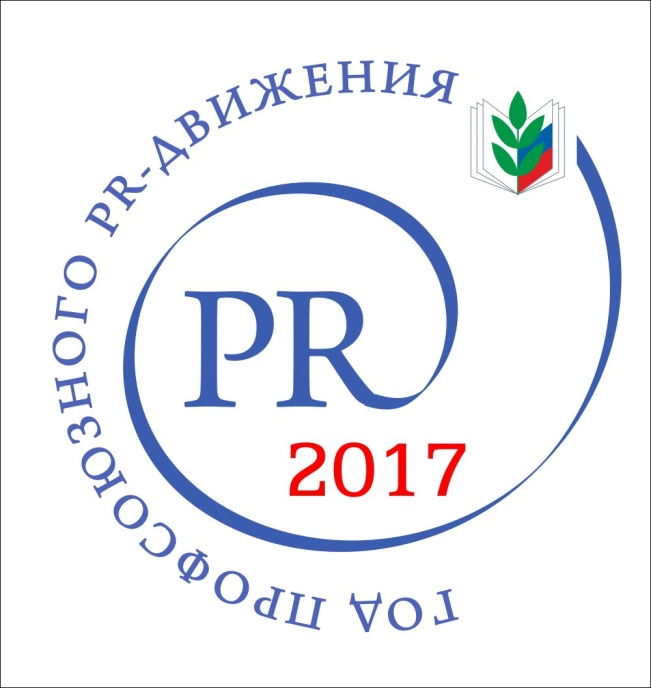 Студенческий авангард профсоюза
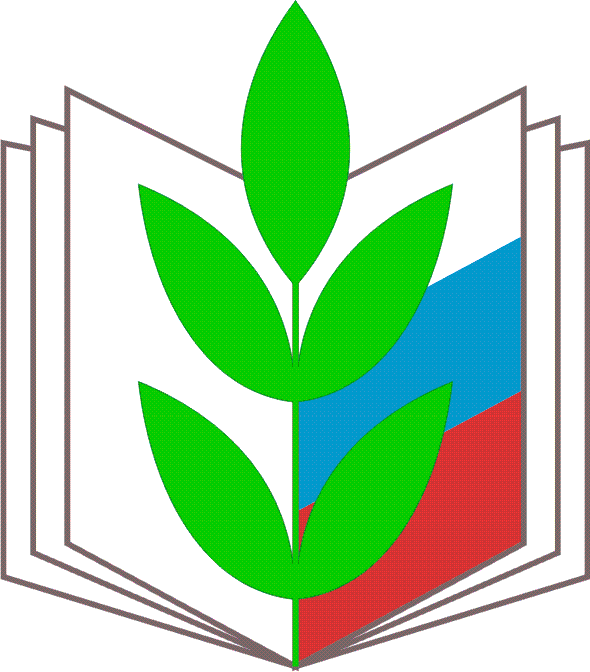 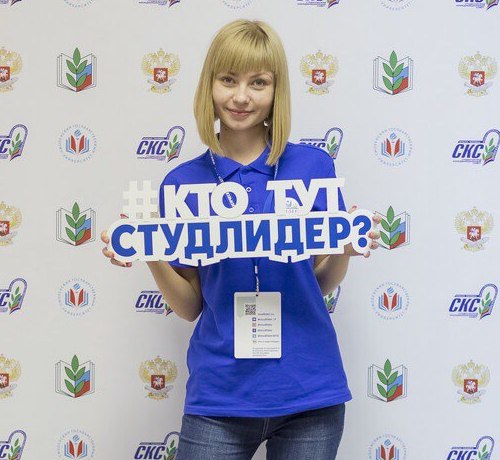 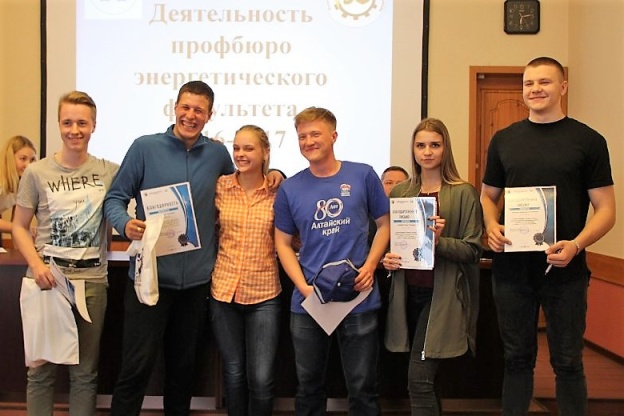 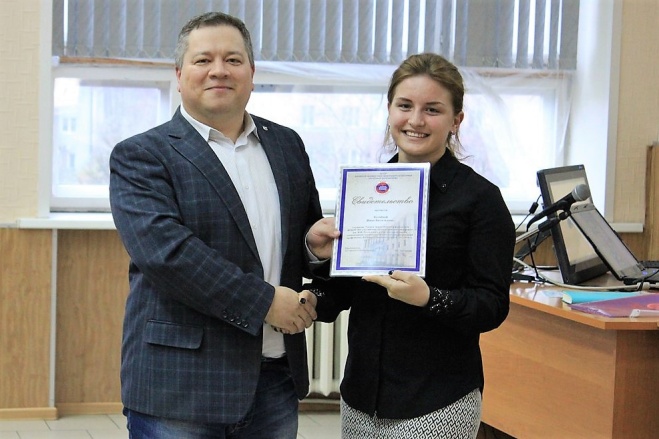 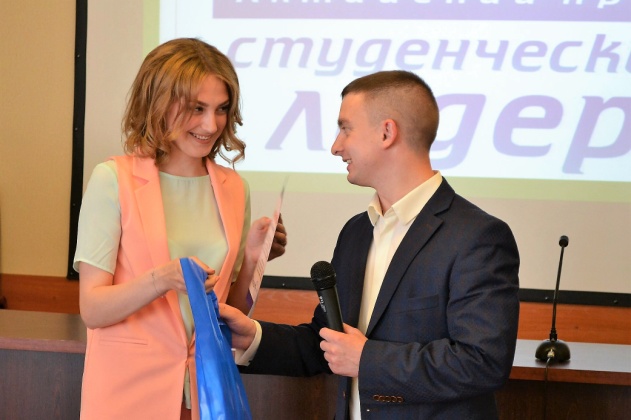 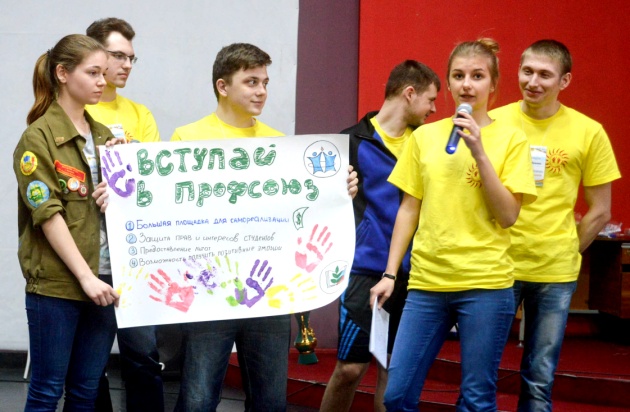 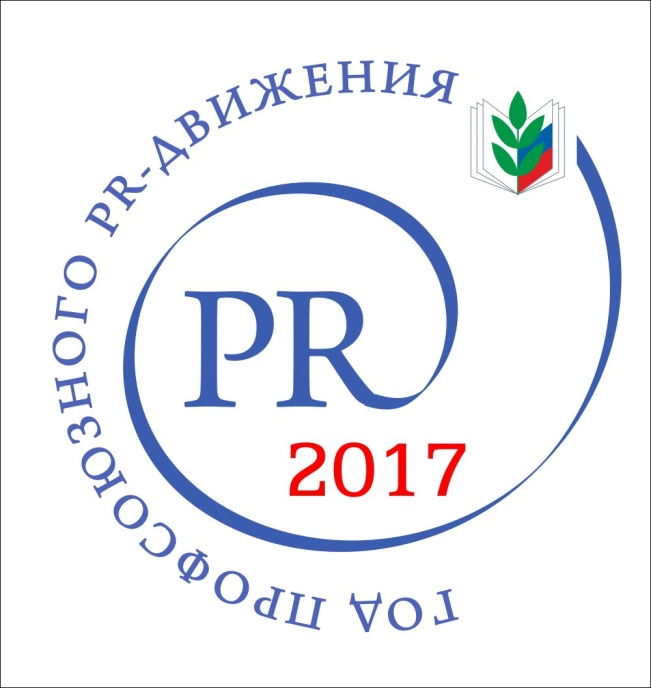 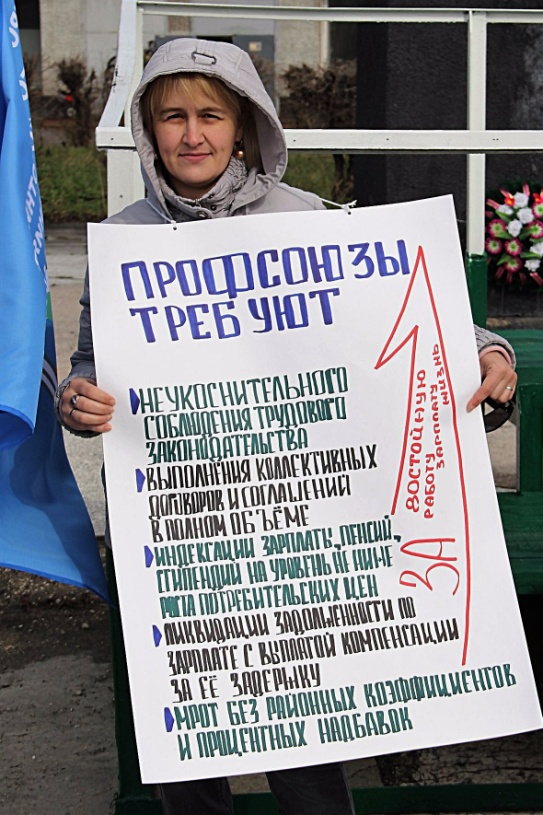 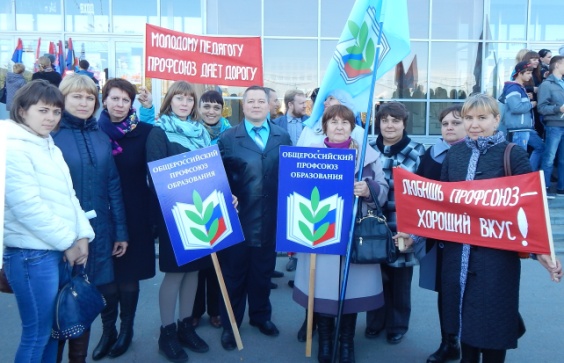 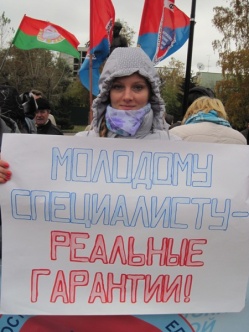 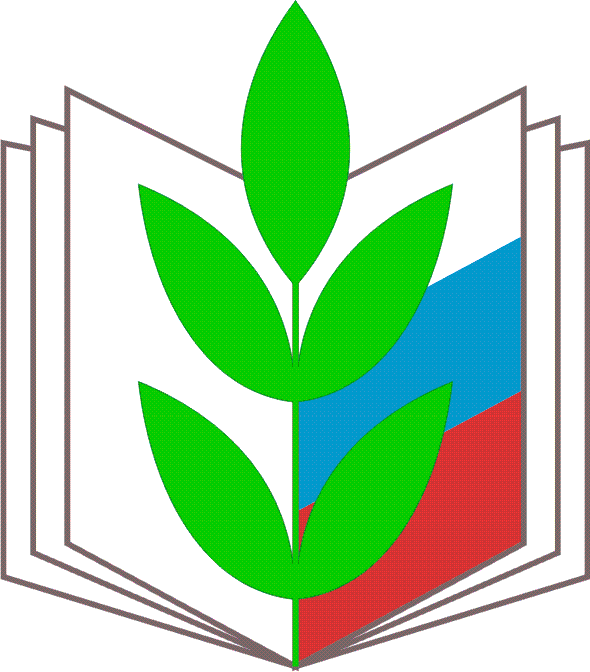 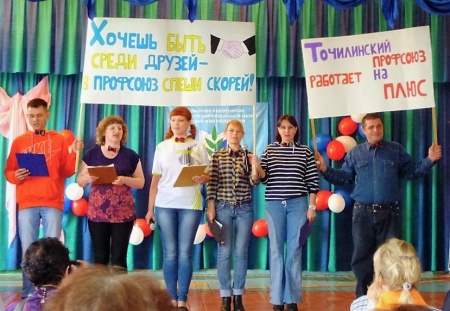 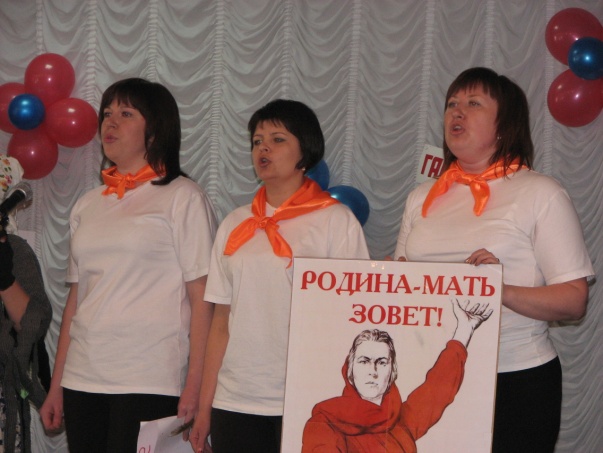 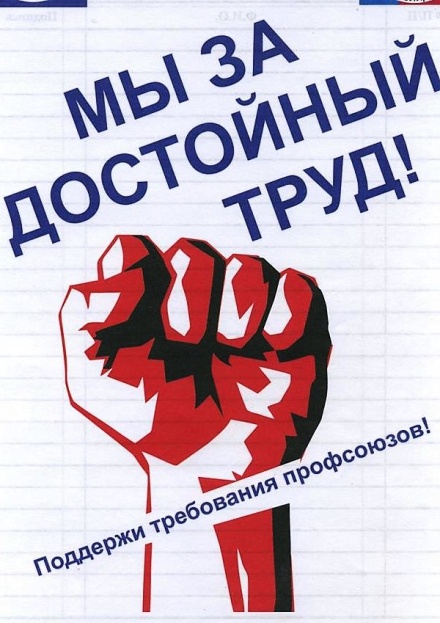 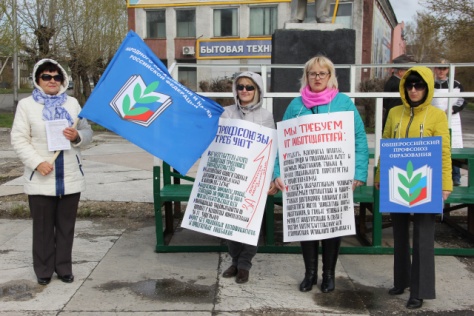 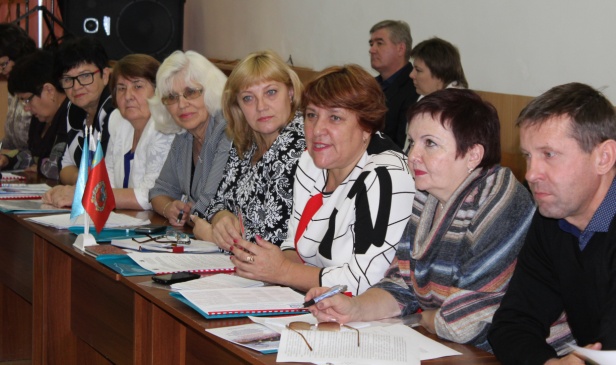 Дни профсоюза - 2017
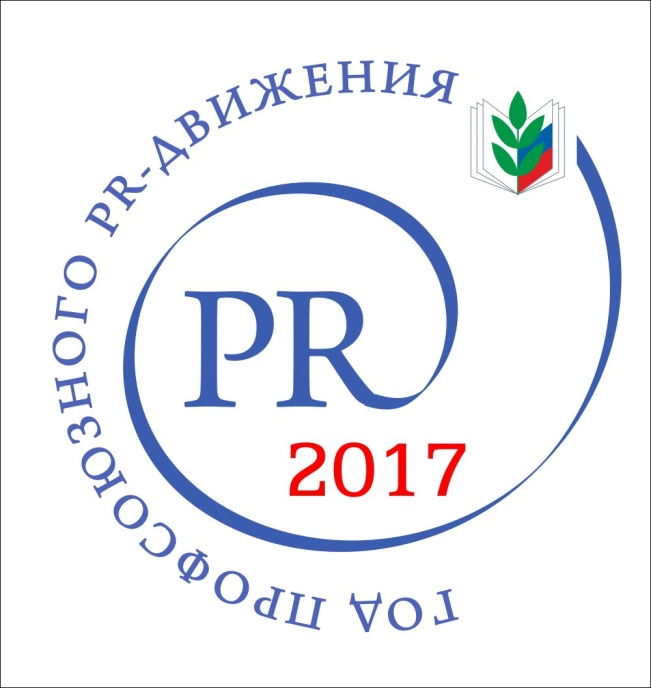 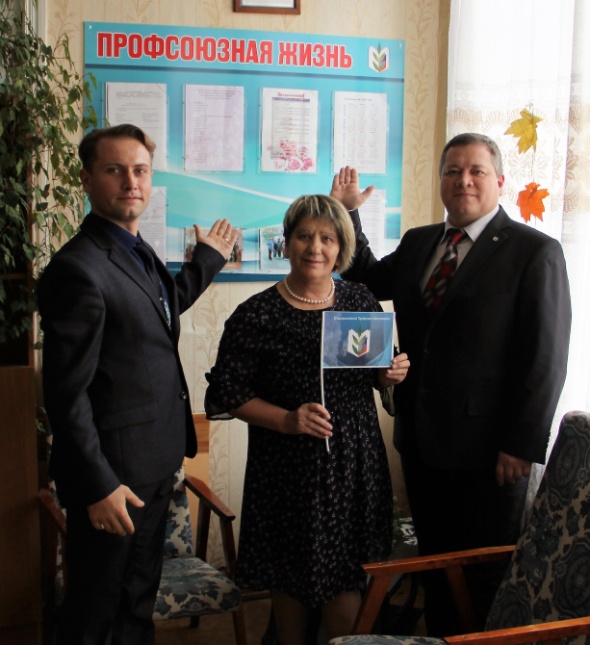 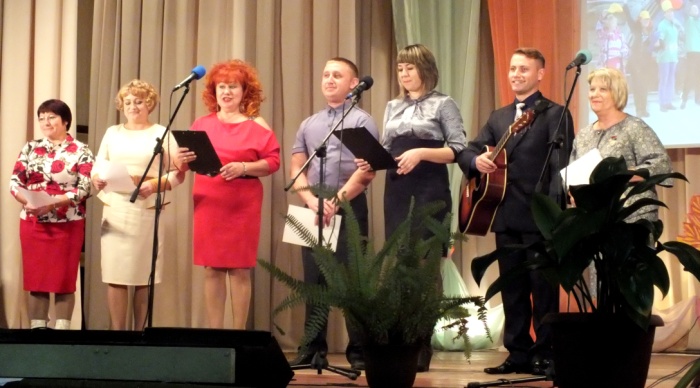 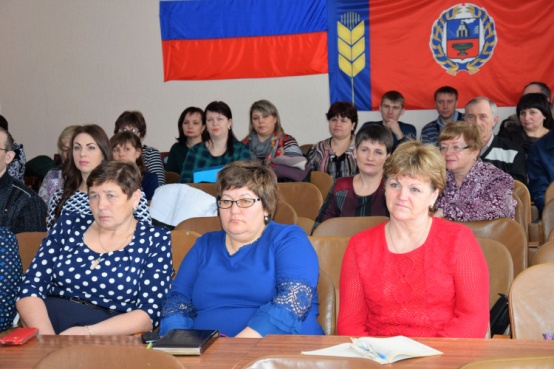 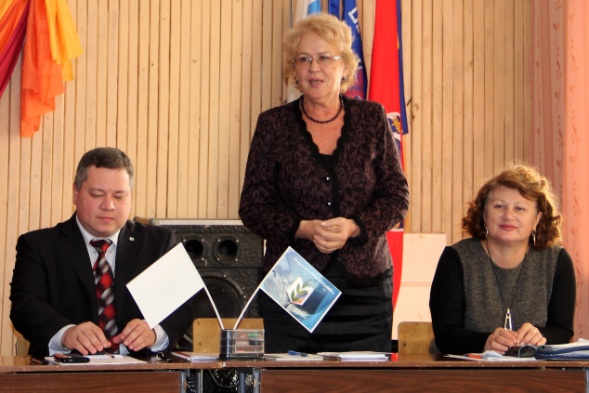 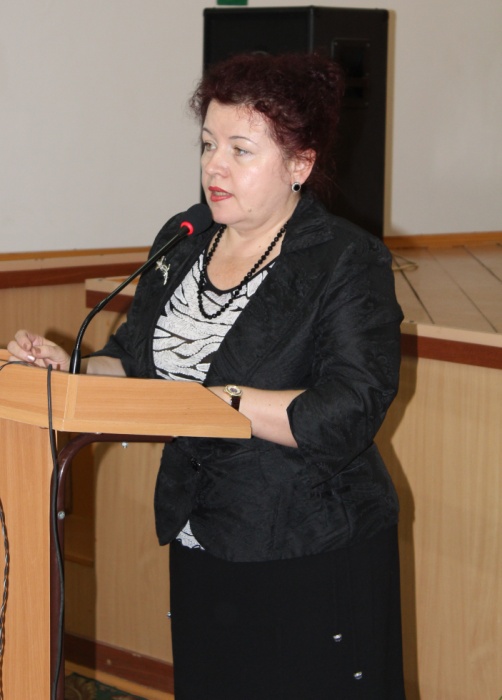 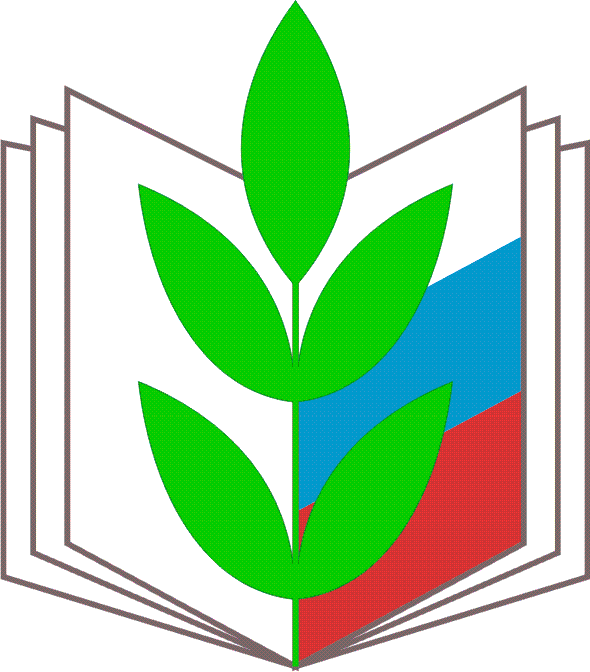 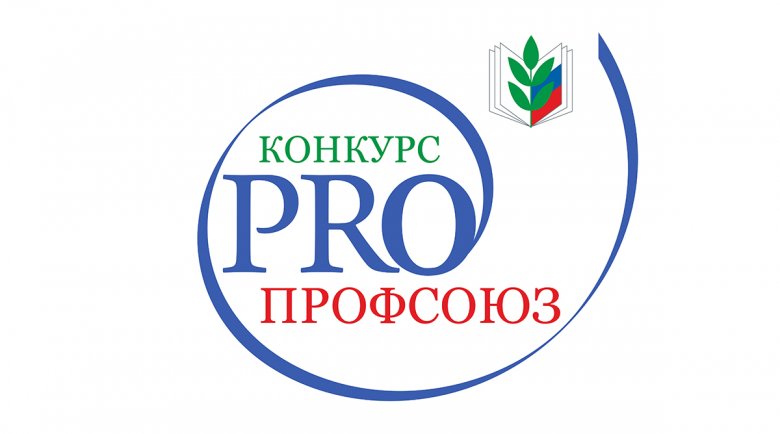 «Молодежный профком»
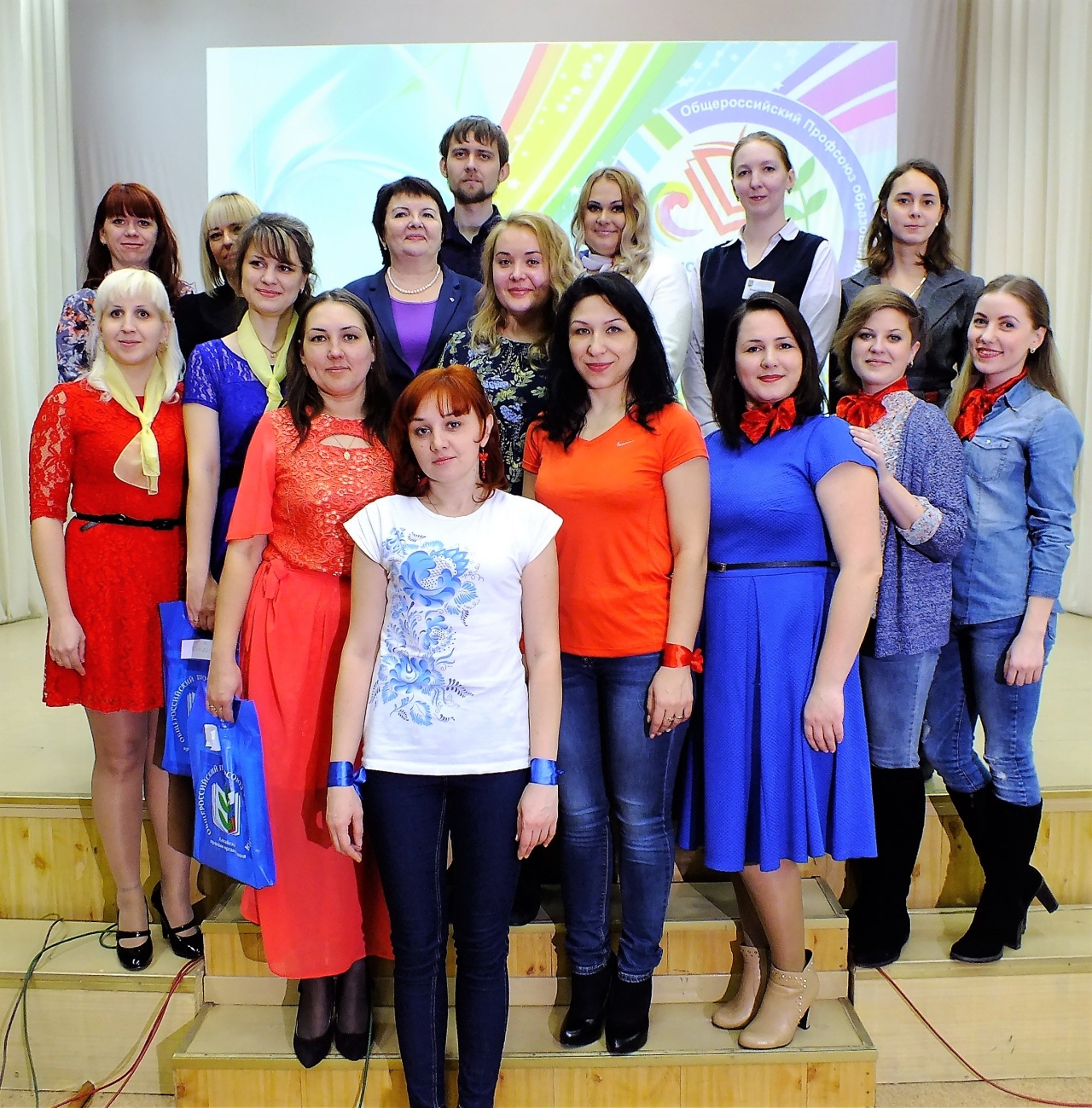 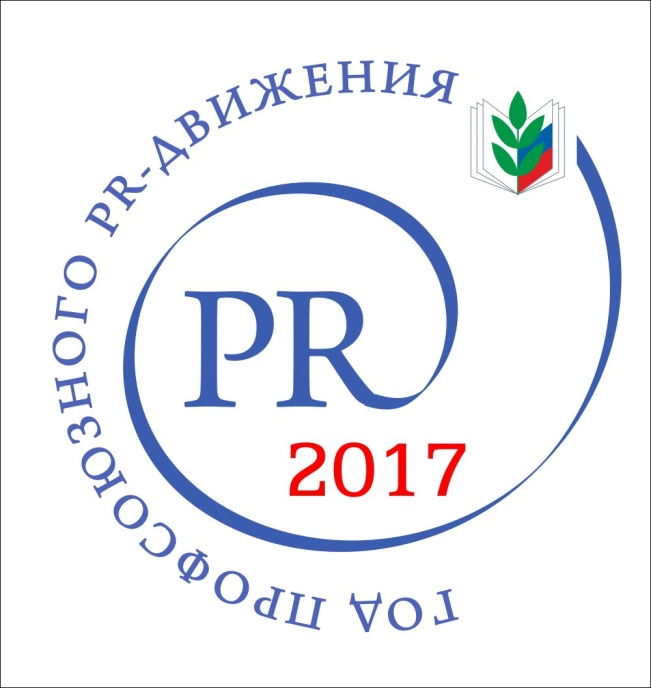 Радуга профсоюзных талантов – 2017                                                                   барнаул
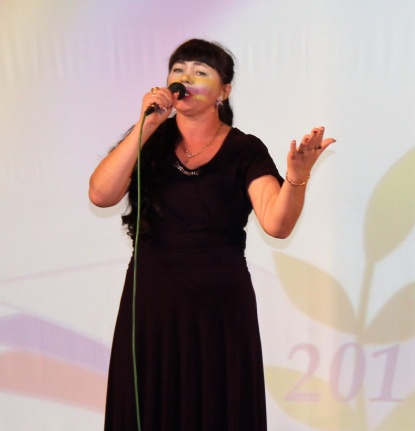 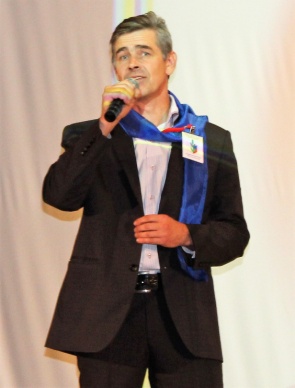 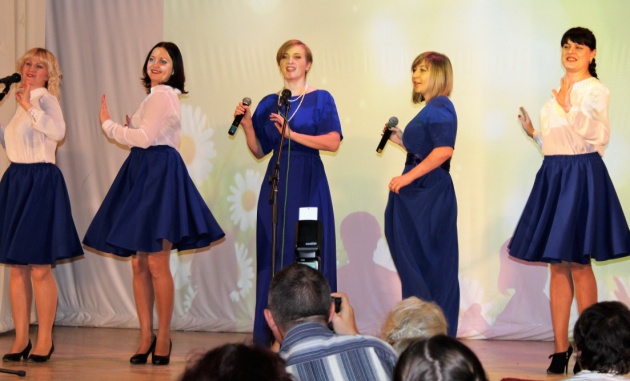 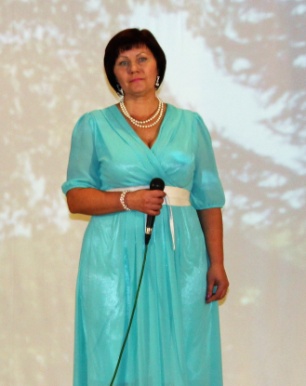 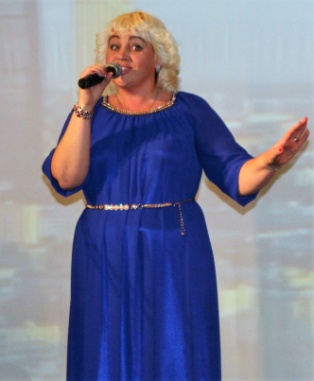 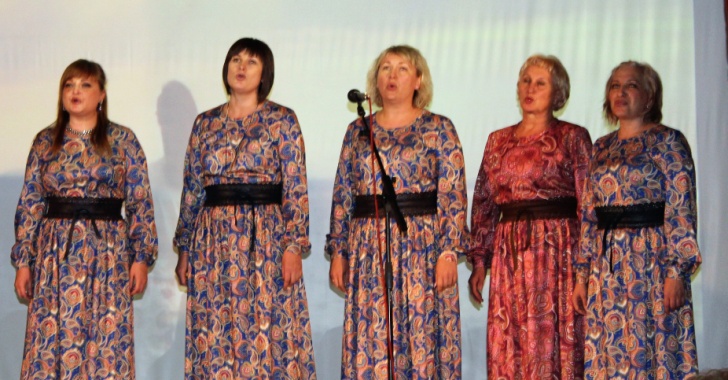 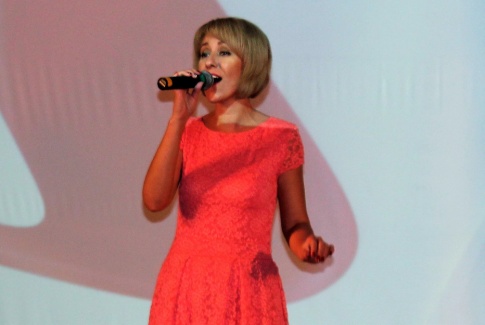 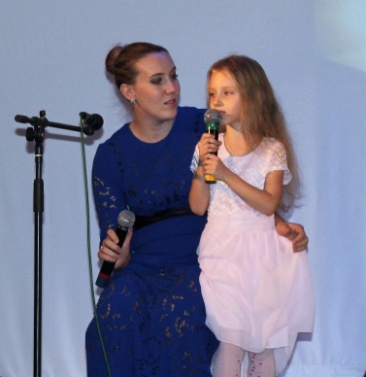 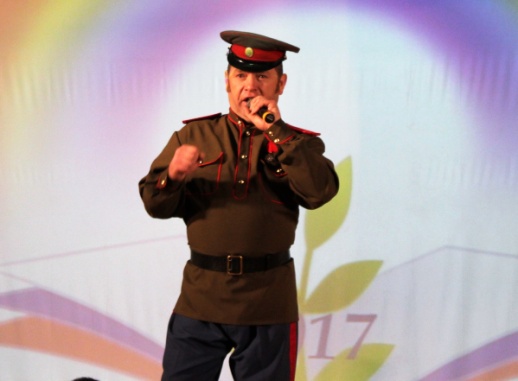 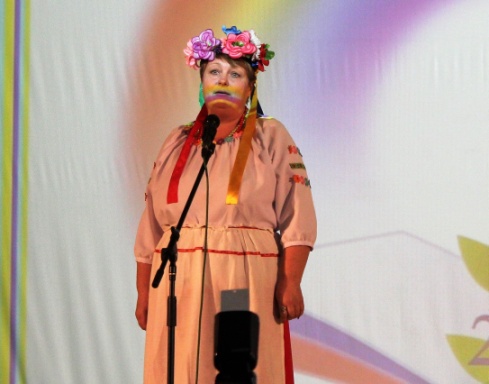 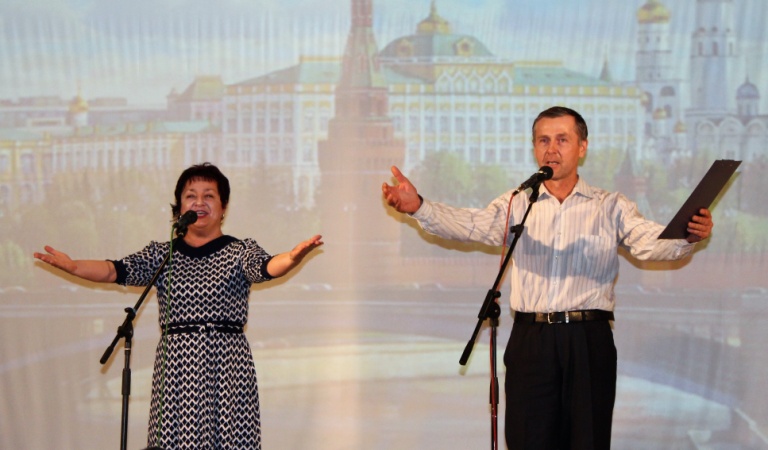 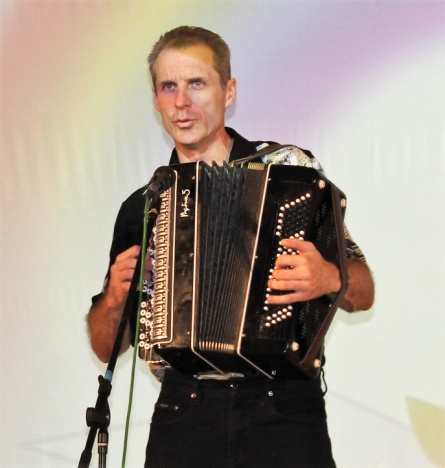 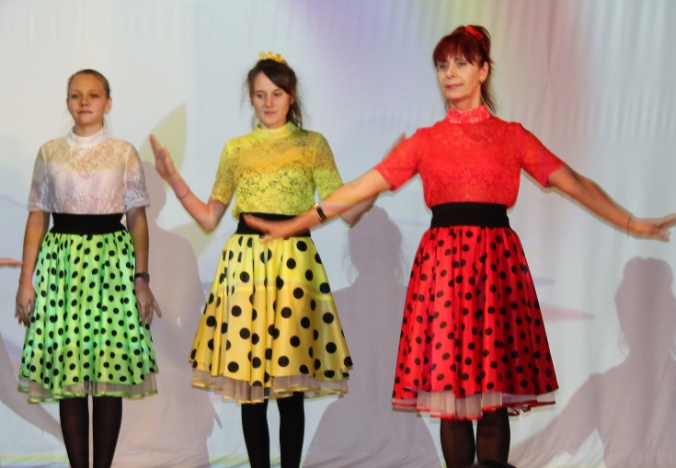 Профсоюзная муза        егорьевский район
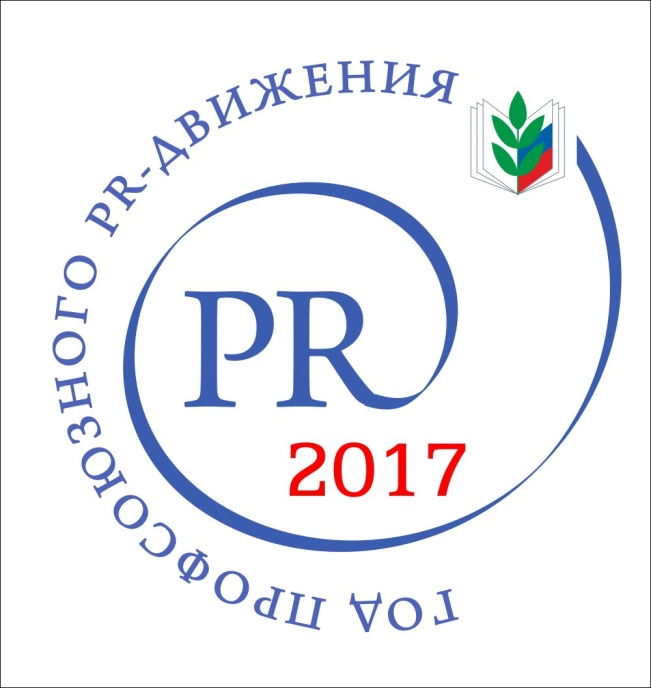 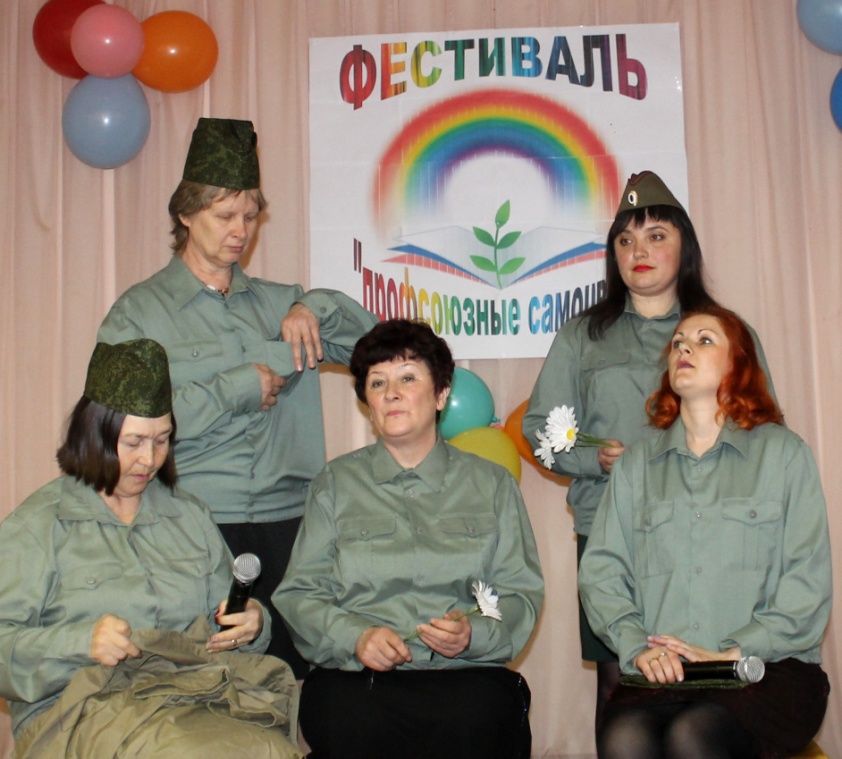 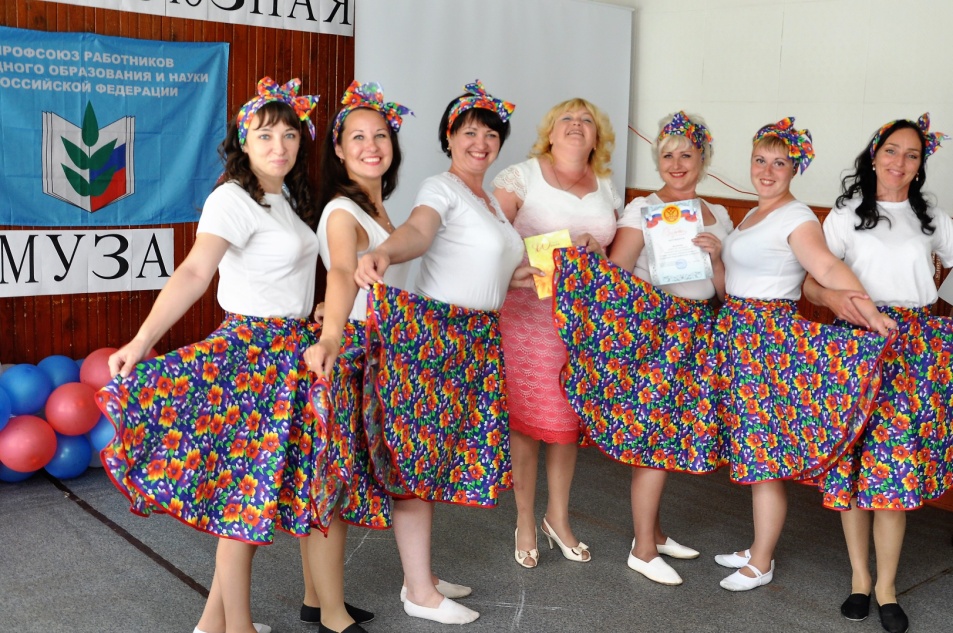 Профсоюзные самоцветы           Славгород
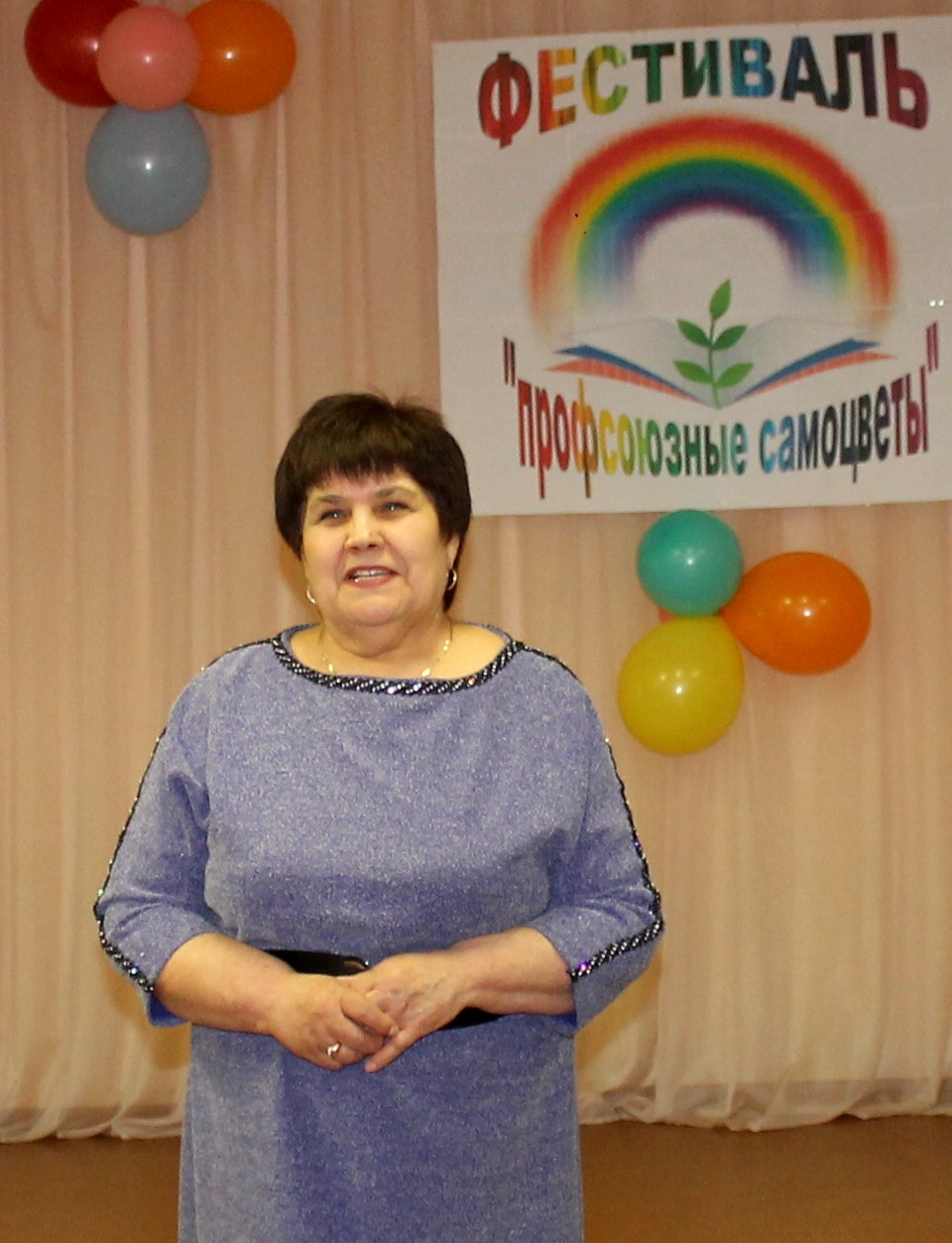 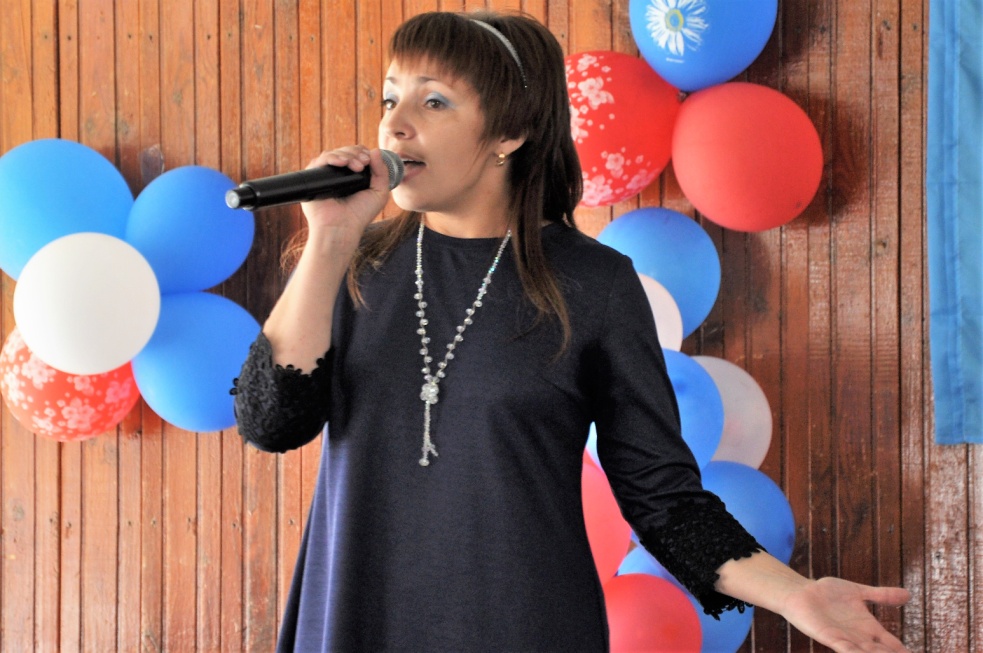 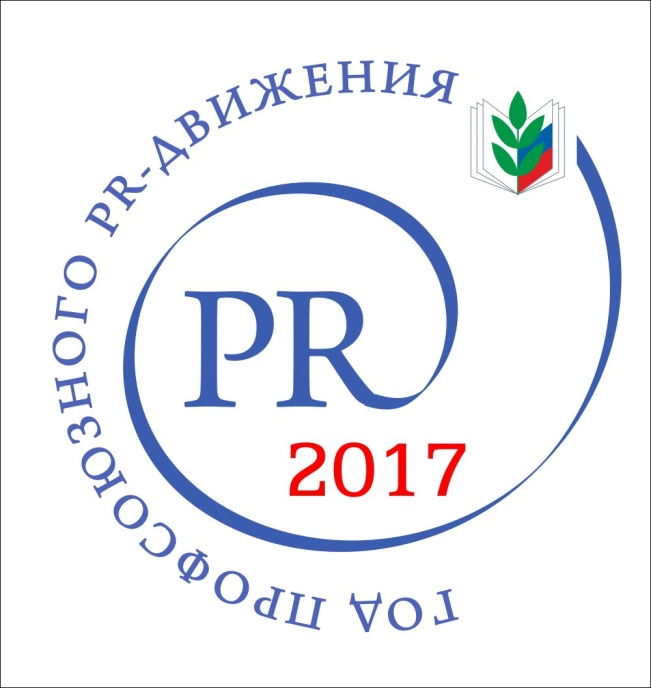 «зарница» больше, чем игра!
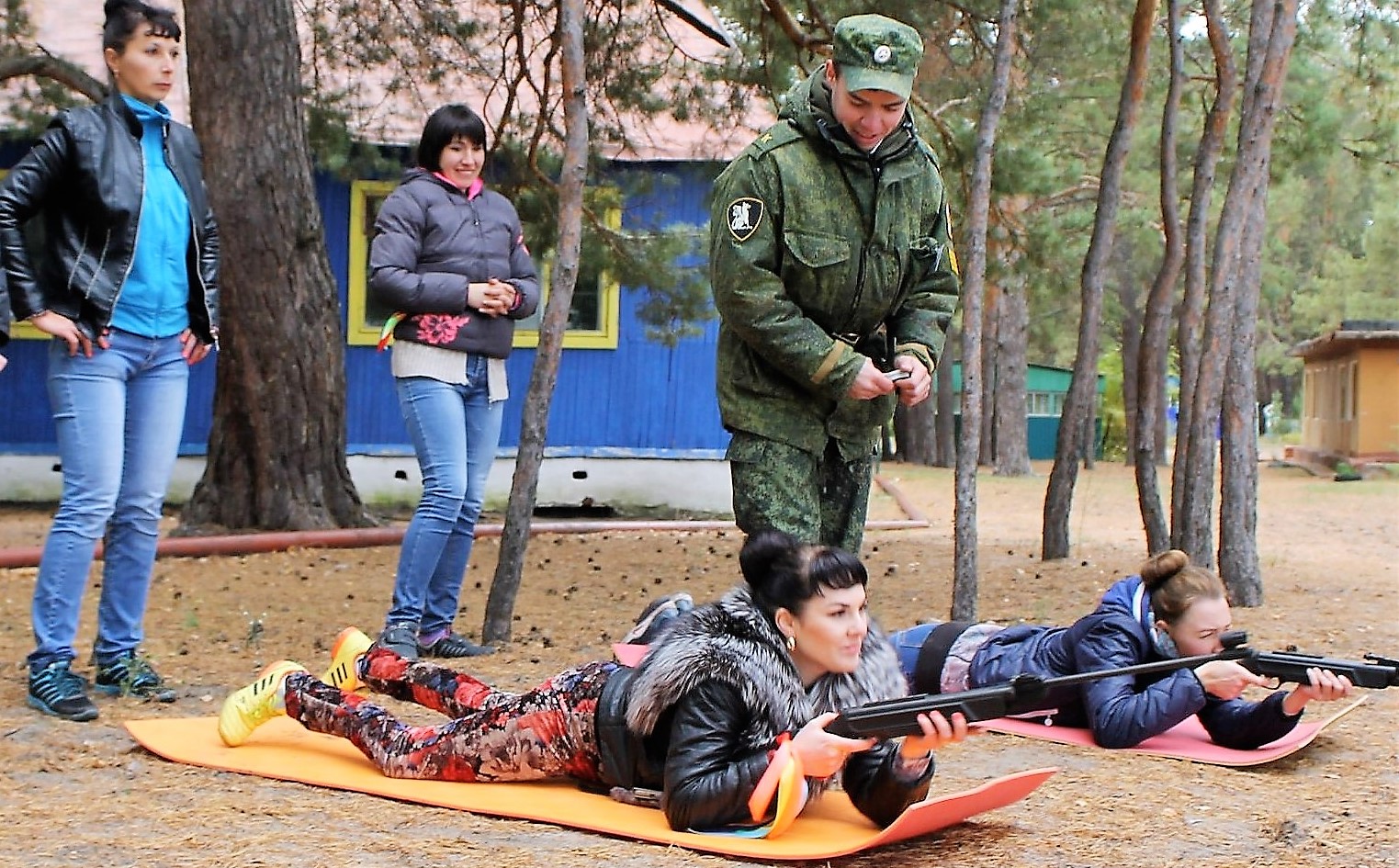 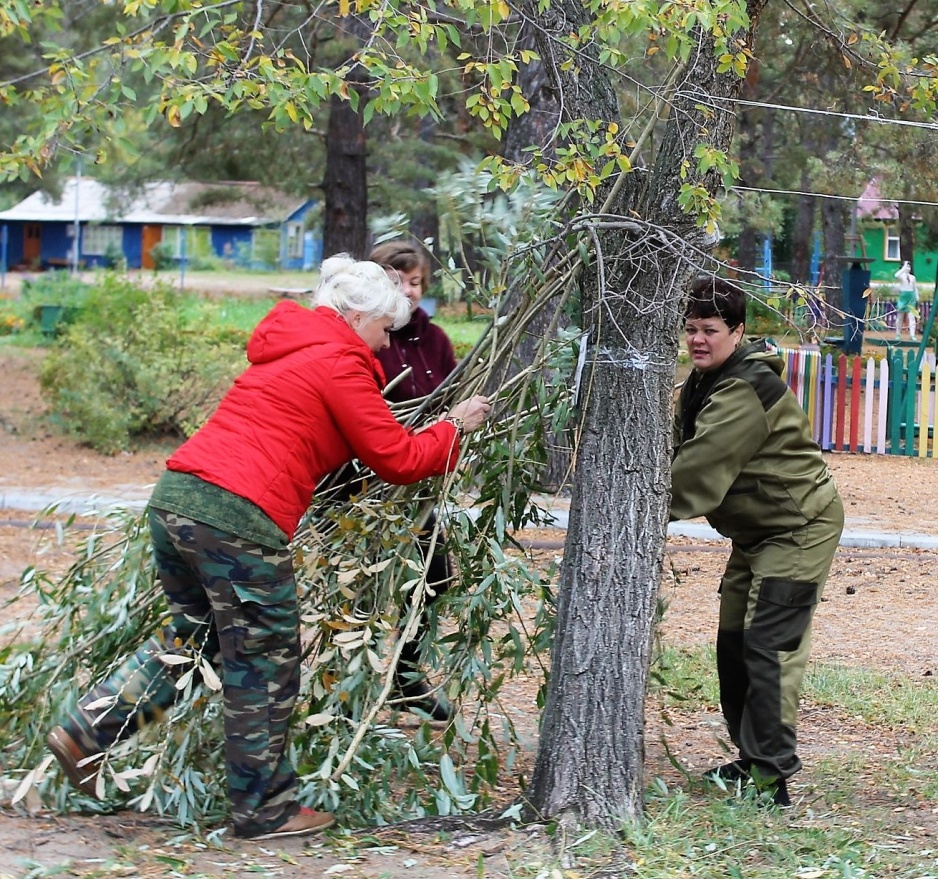 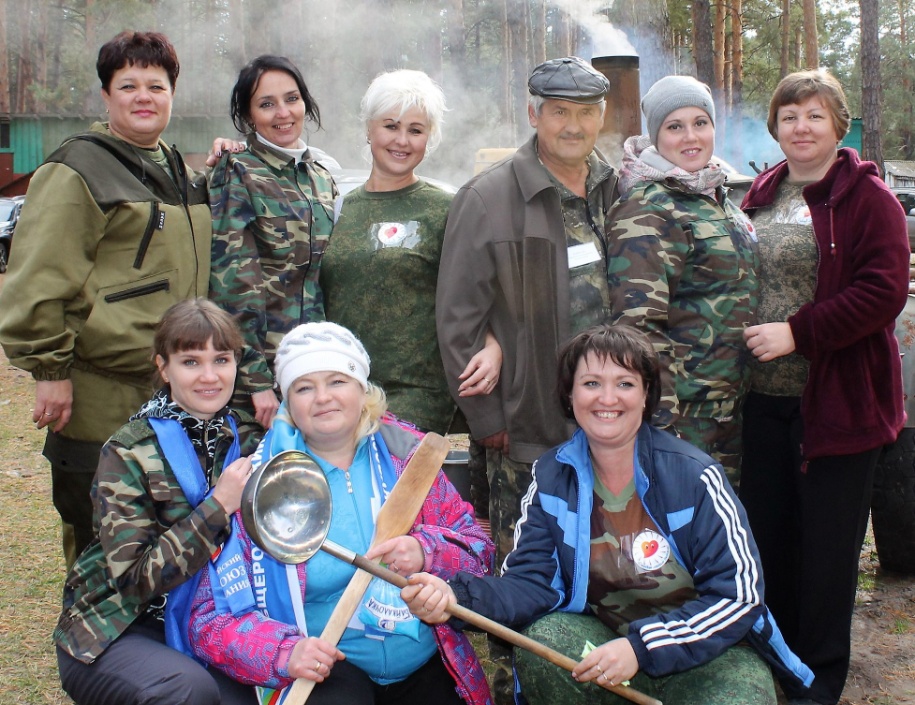 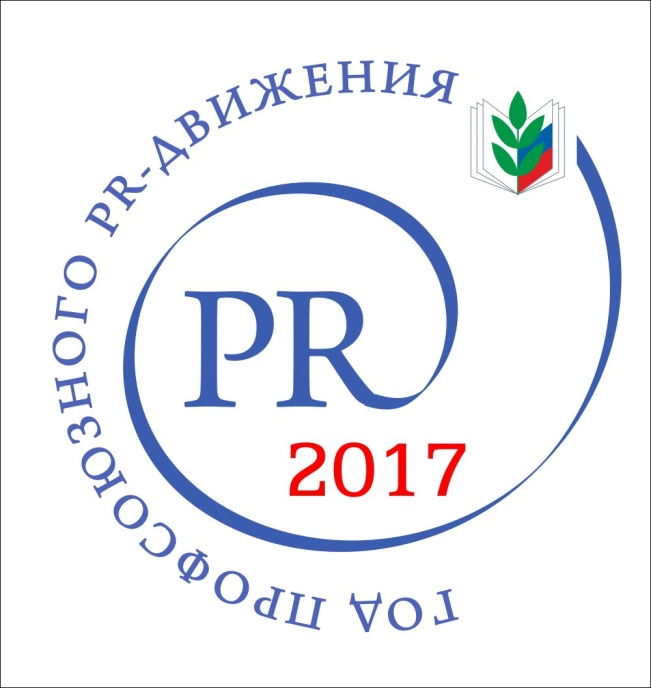 Профсоюзный квест – 2017                                              красногорский район
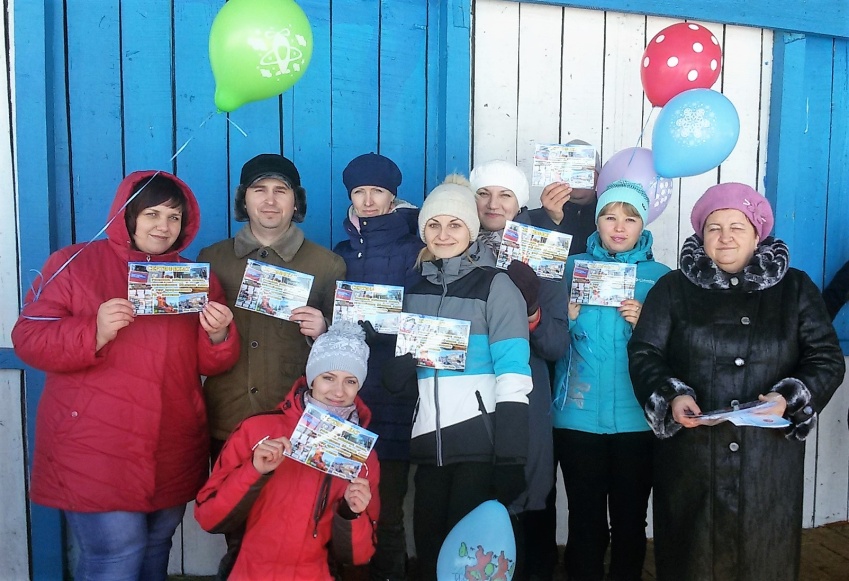 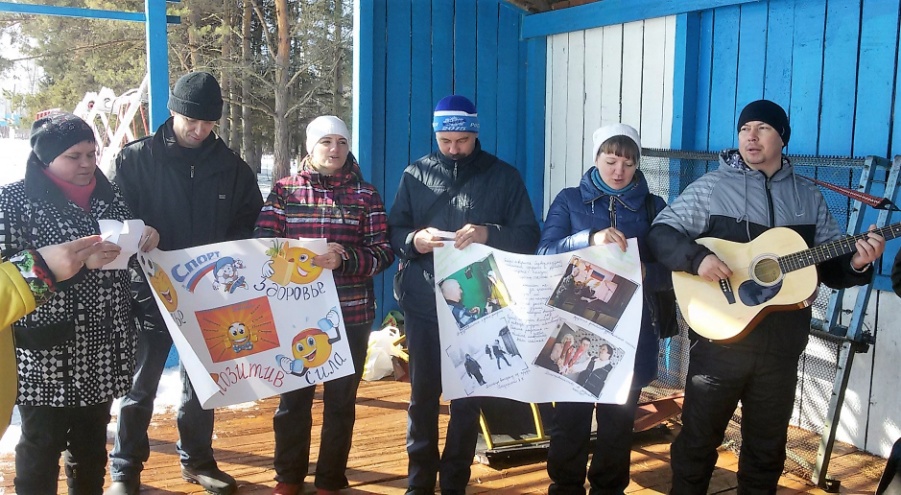 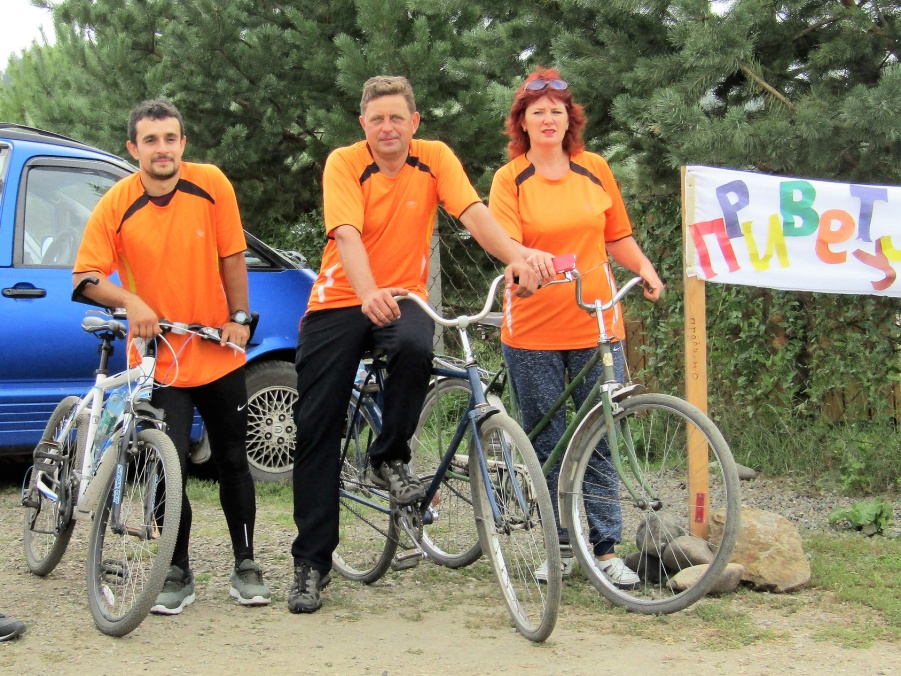 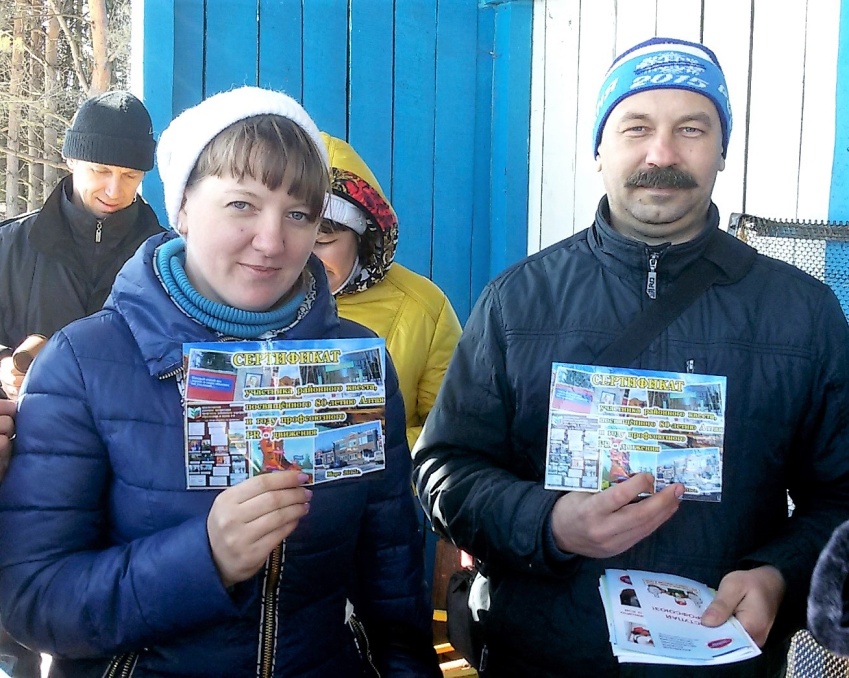 День профактивиста – 2017                                    алтайский государственный                                                  педагогический университет
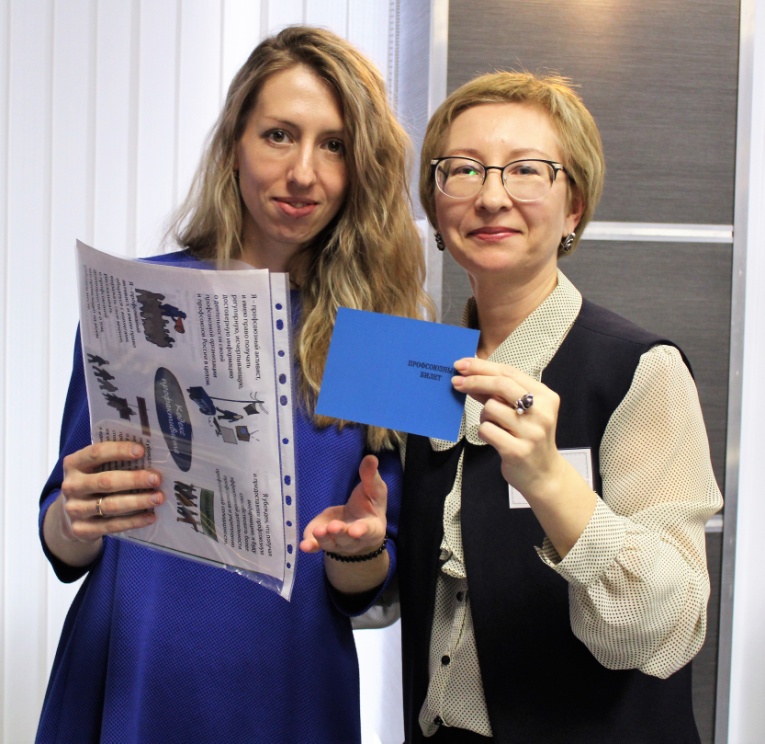 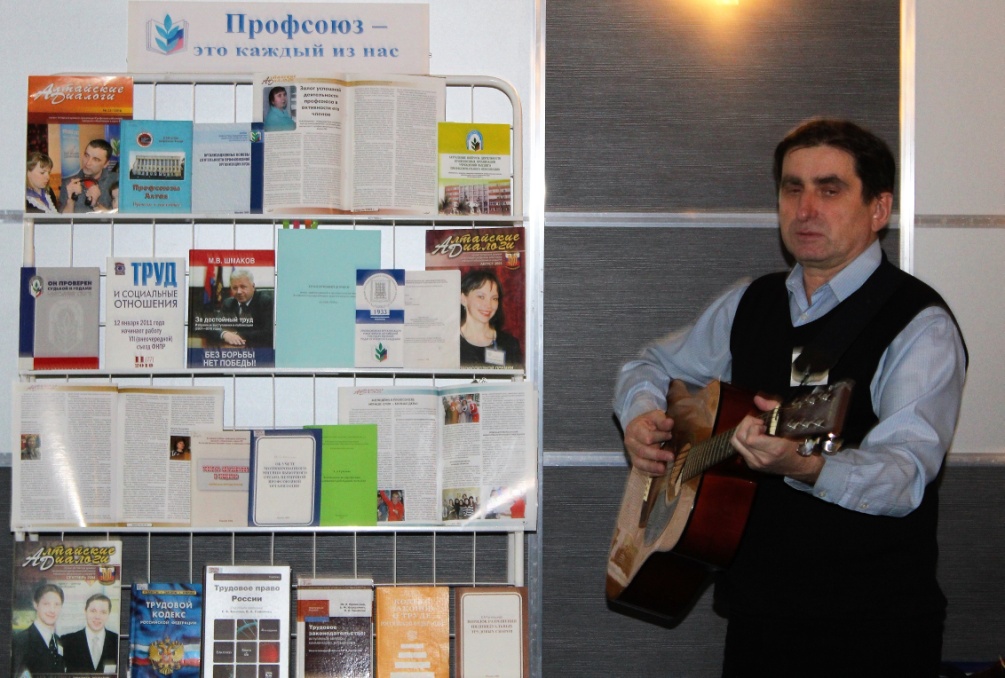 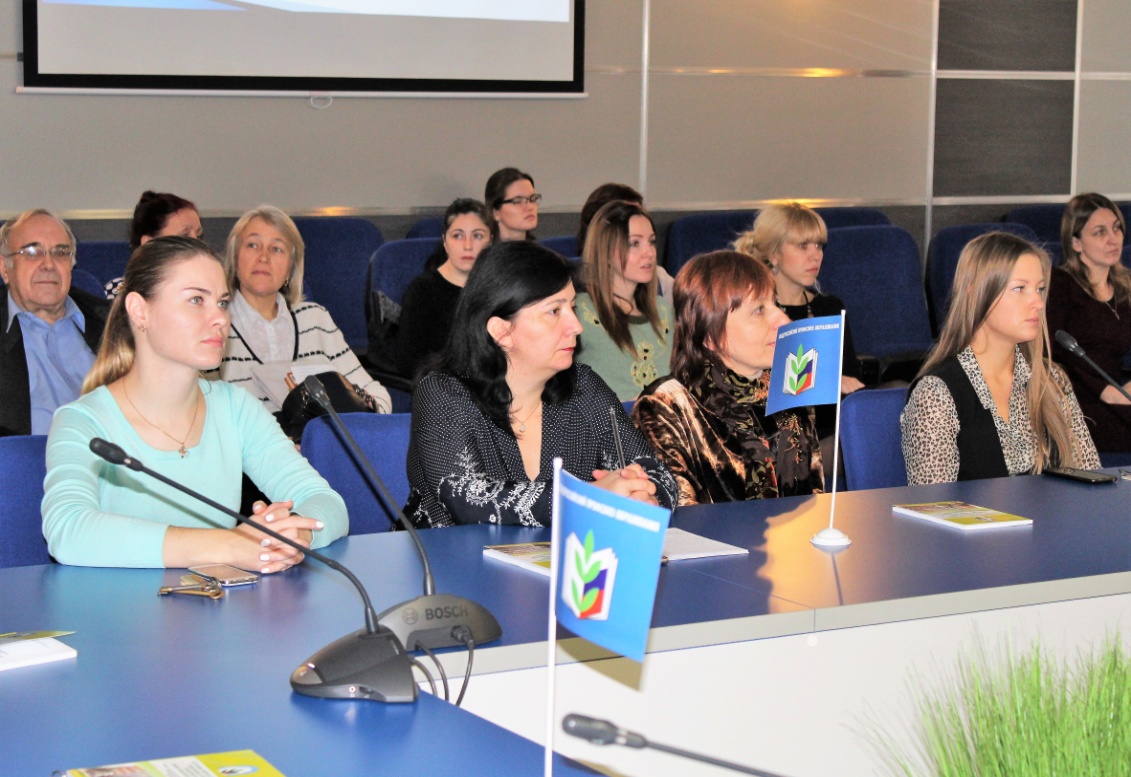 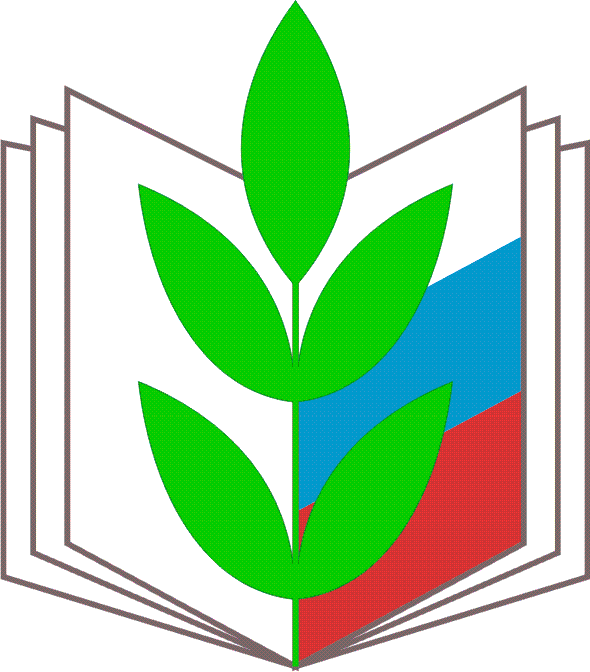 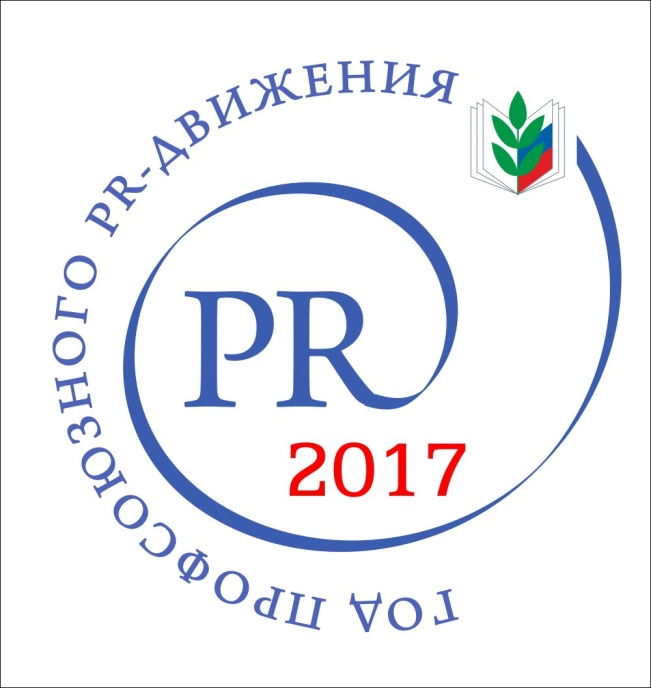 САМЫЙ СПОРТИВНЫЙ ПРОФСОЮЗ
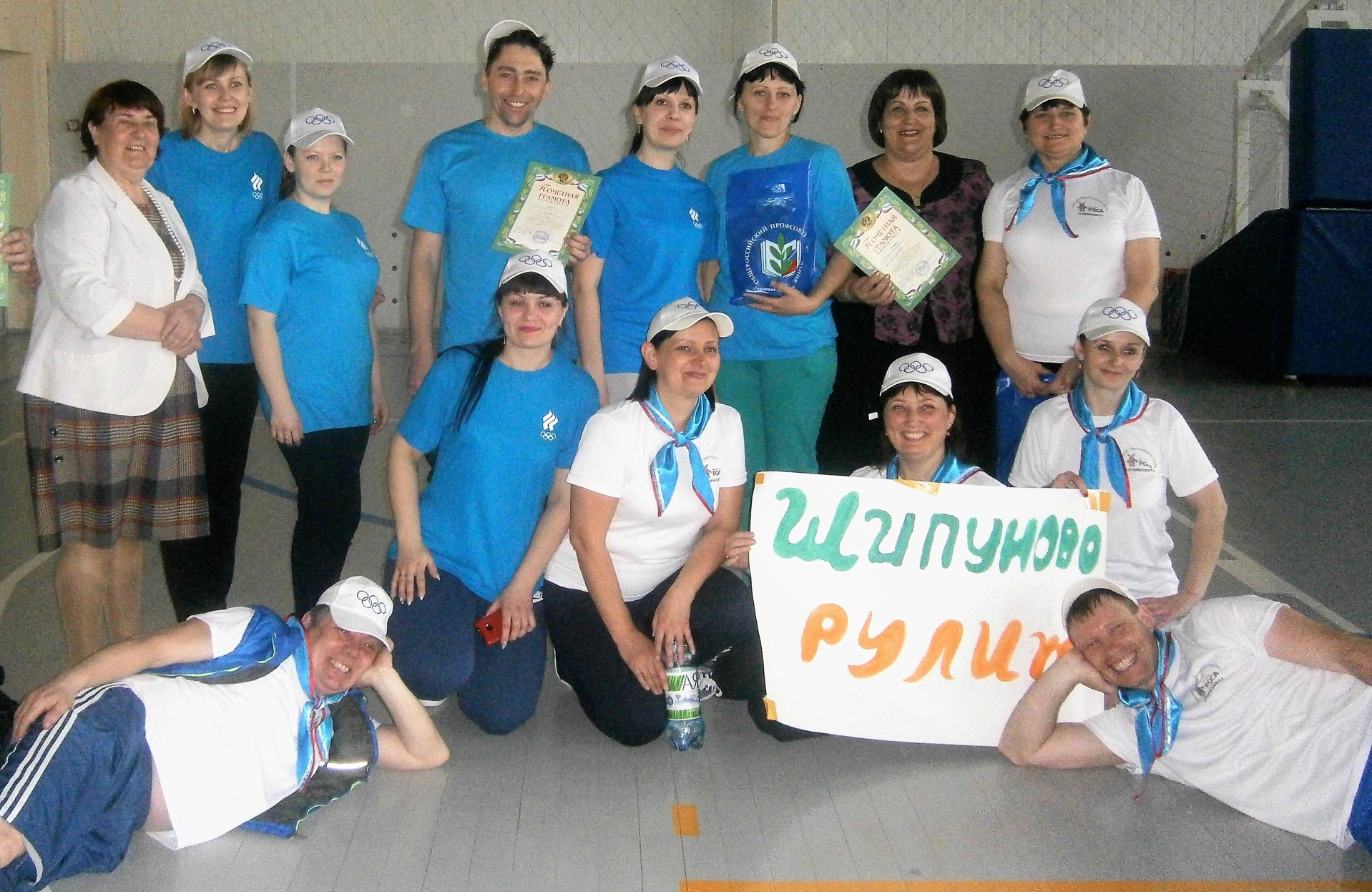 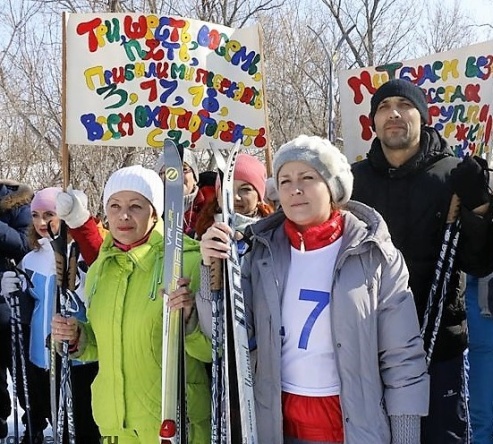 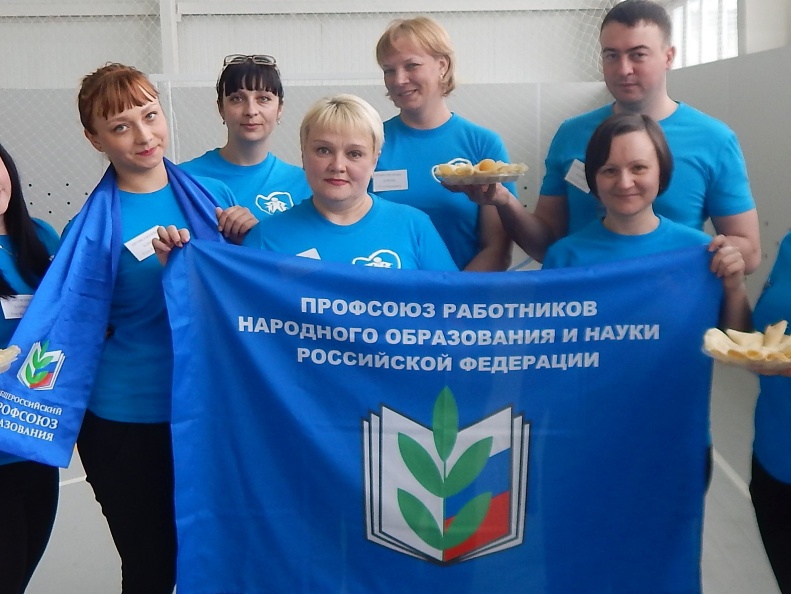 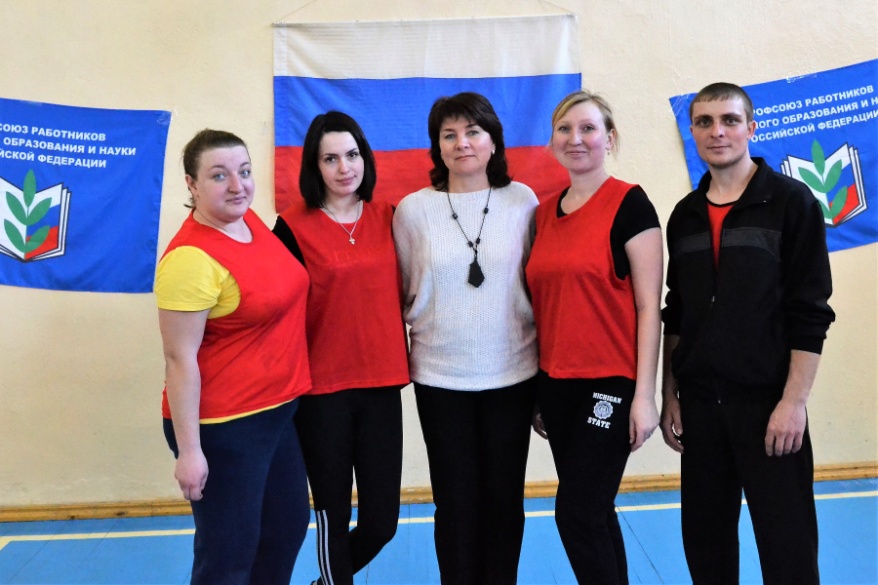 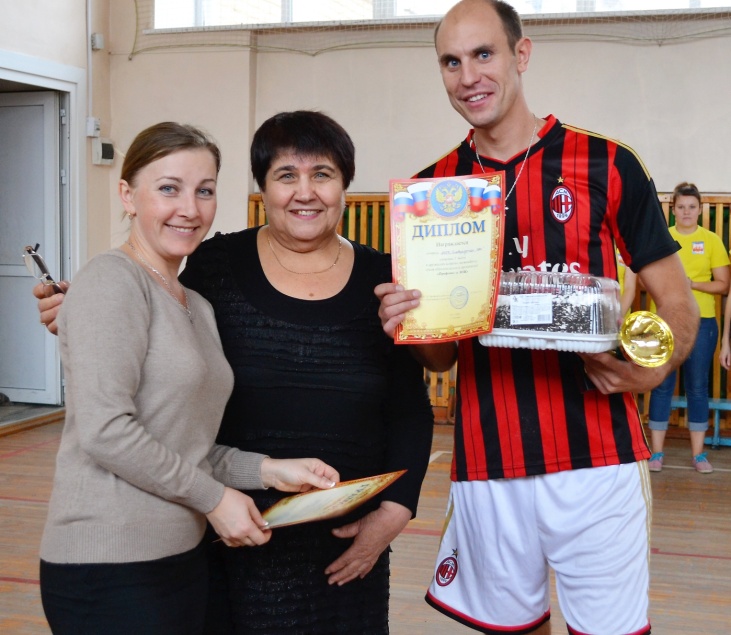 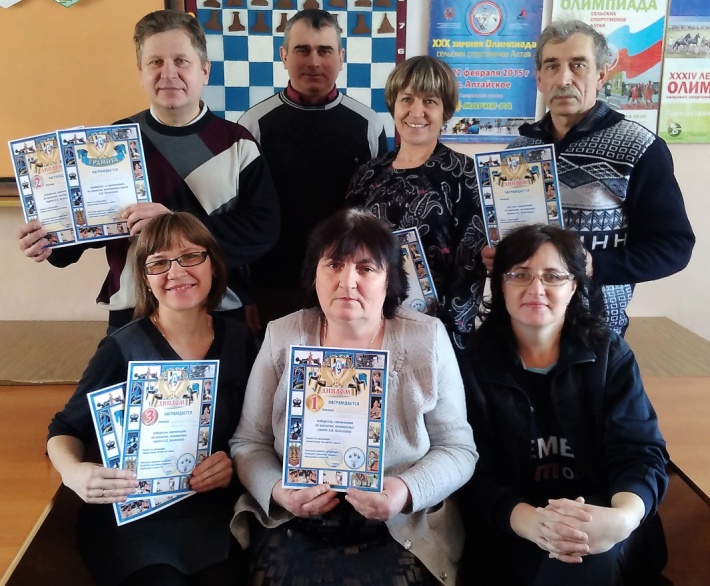 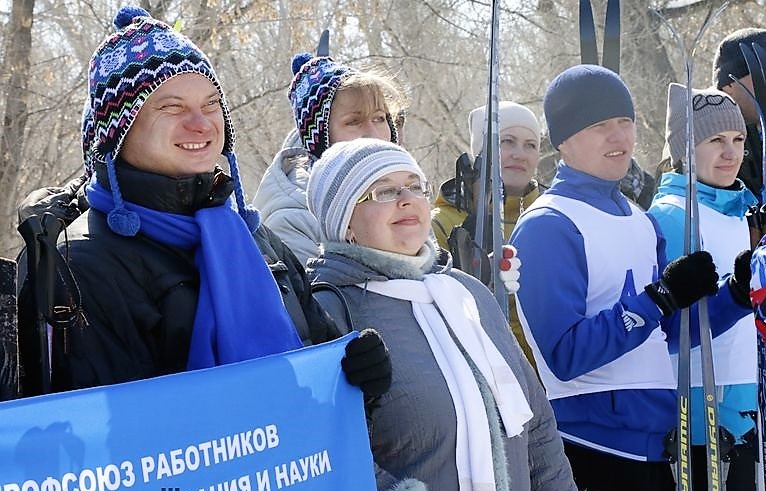 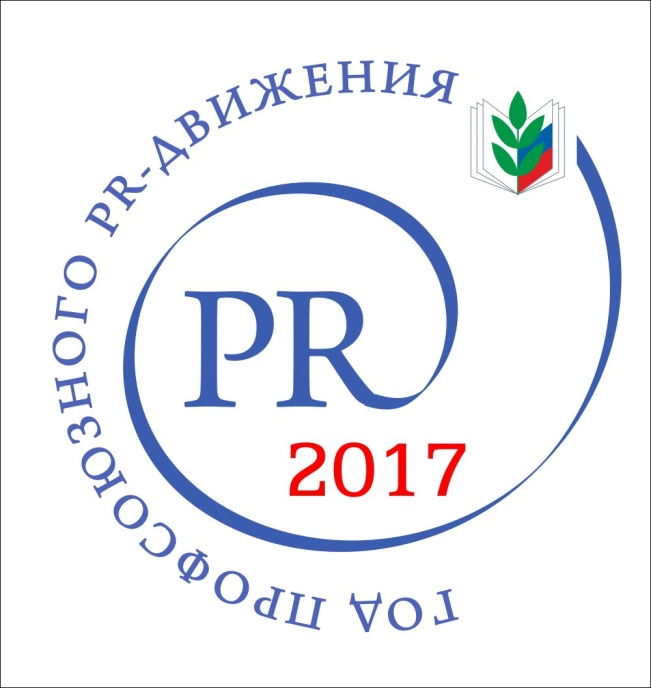 МОЛОДЁЖЬ – БУДУЩЕЕ ПРОФСОЮЗА!
Защищаем  права молодых педагогов
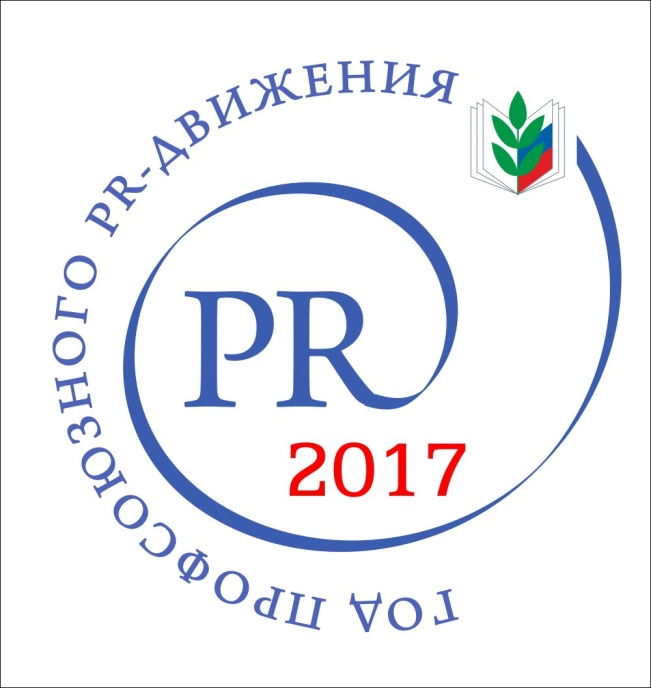 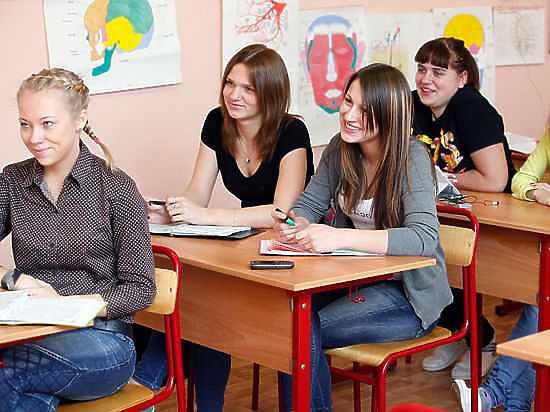 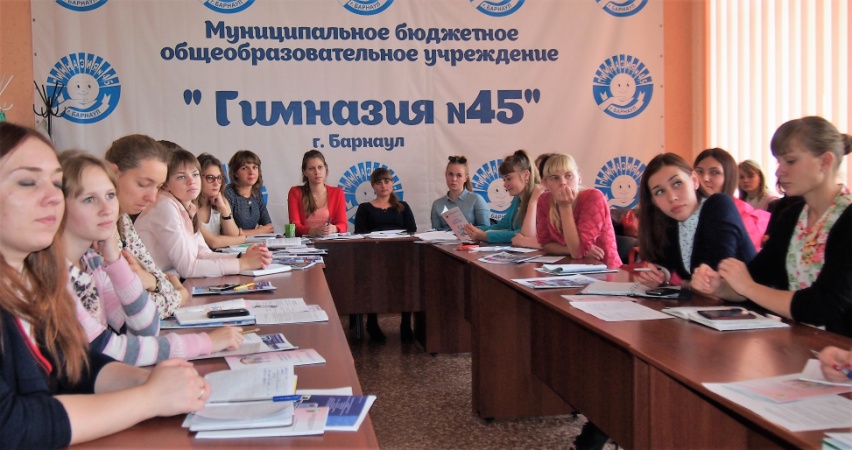 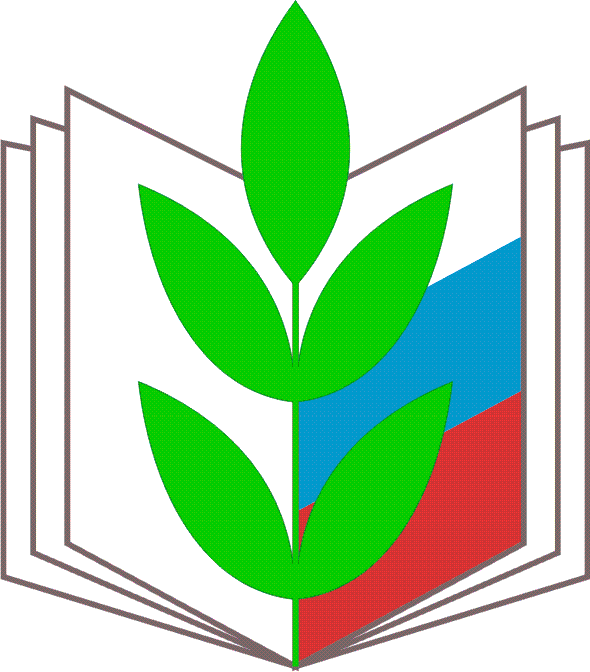 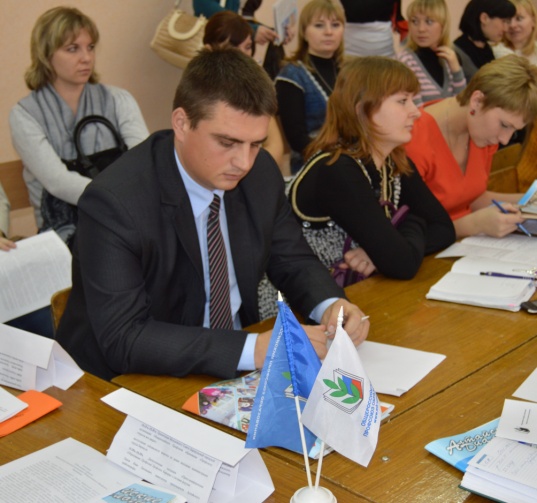 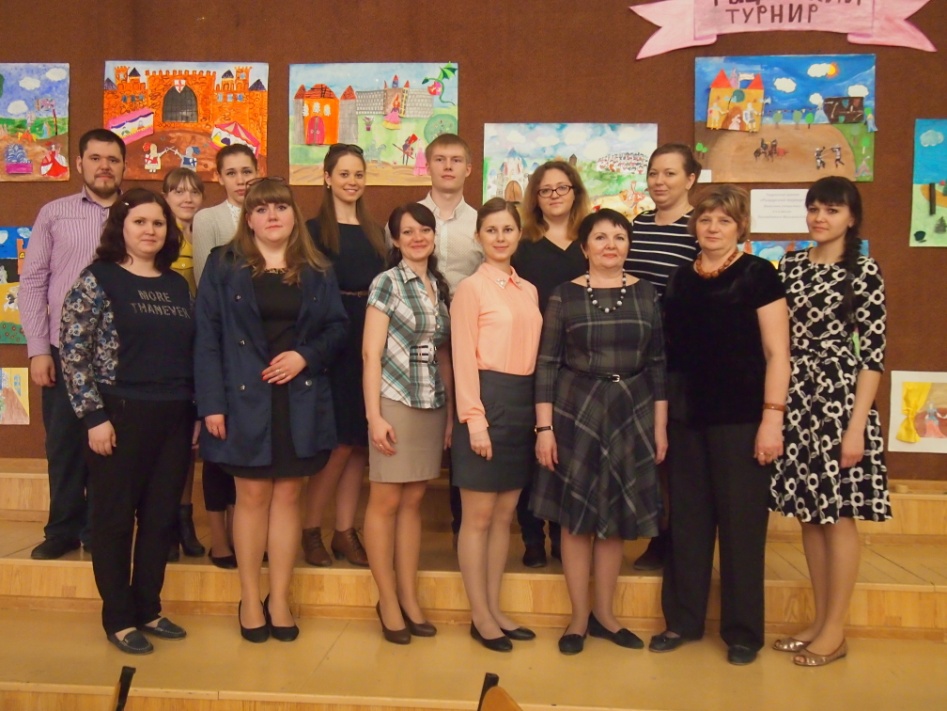 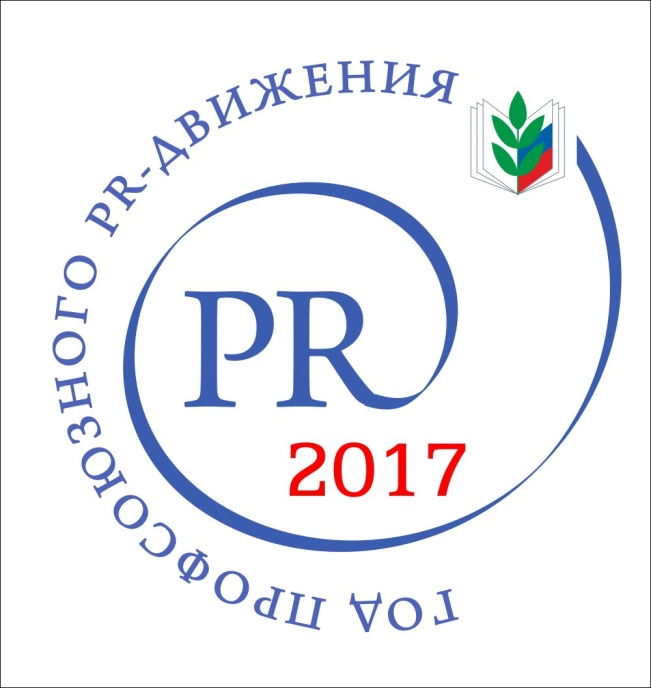 Инициативы молодых
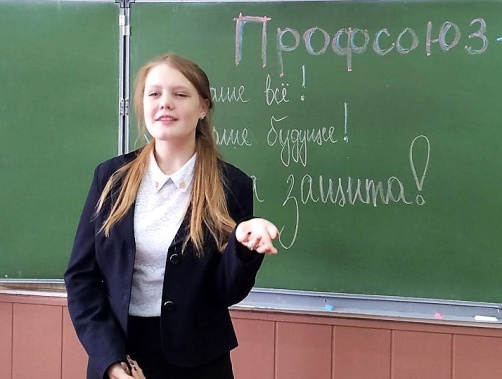 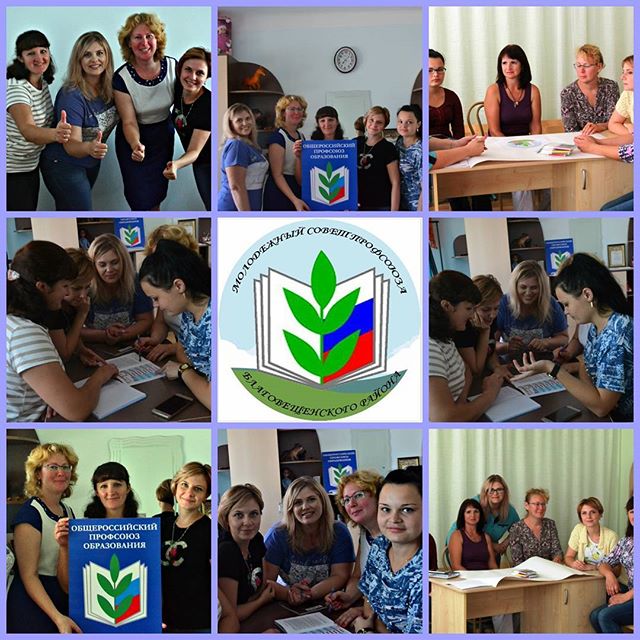 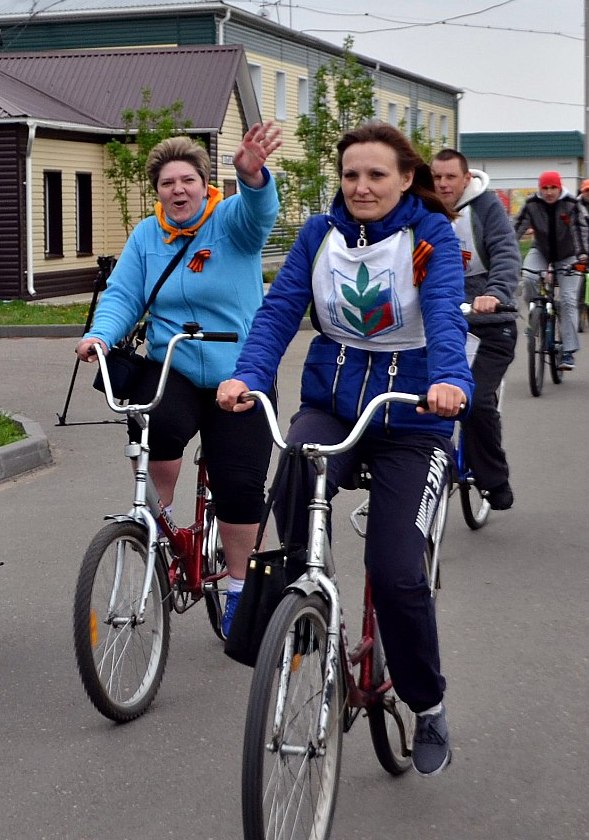 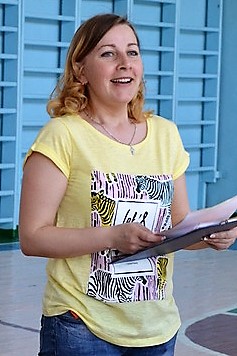 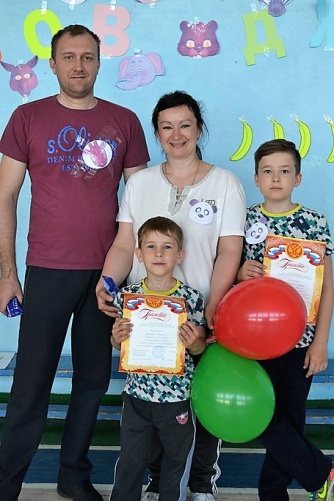 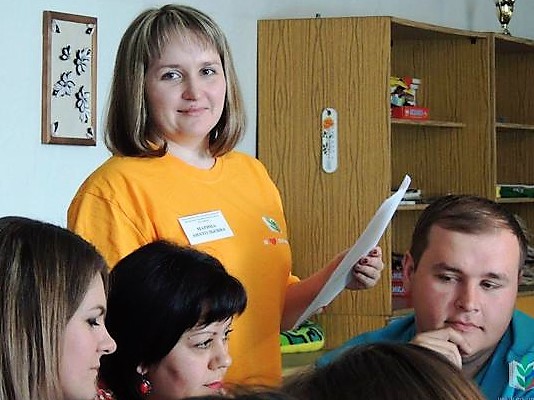 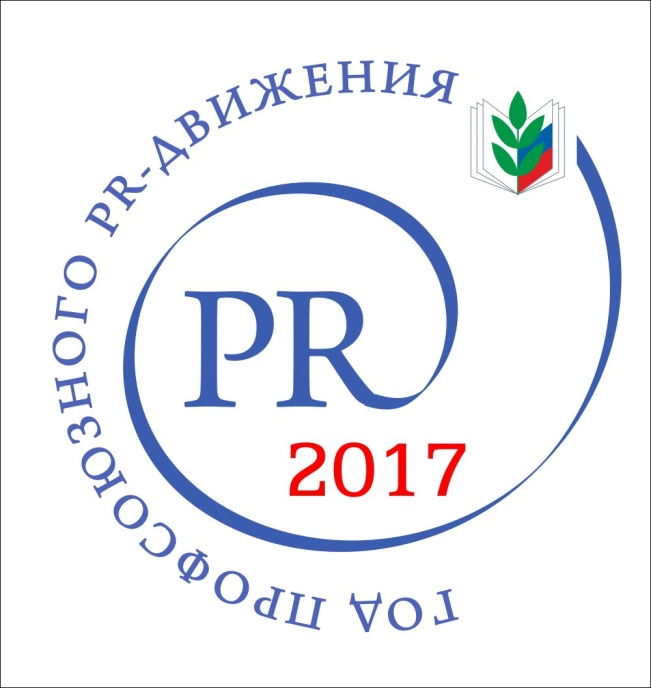 Инициативы молодых
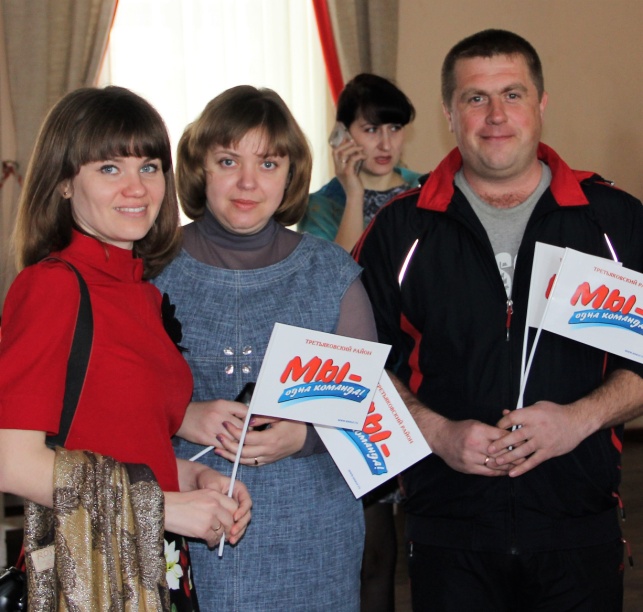 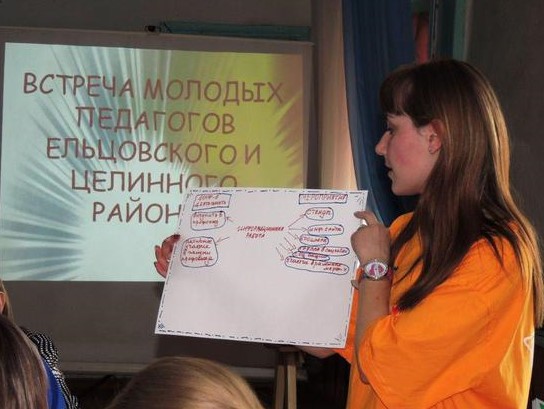 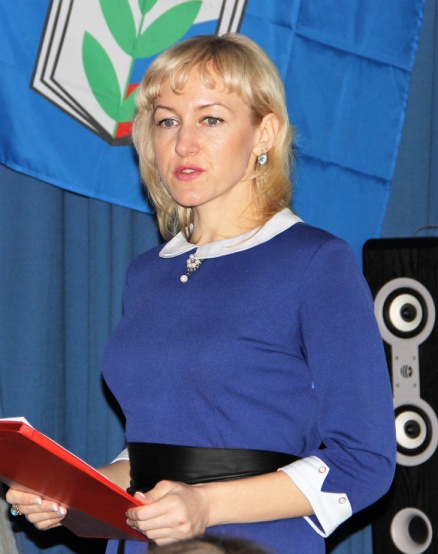 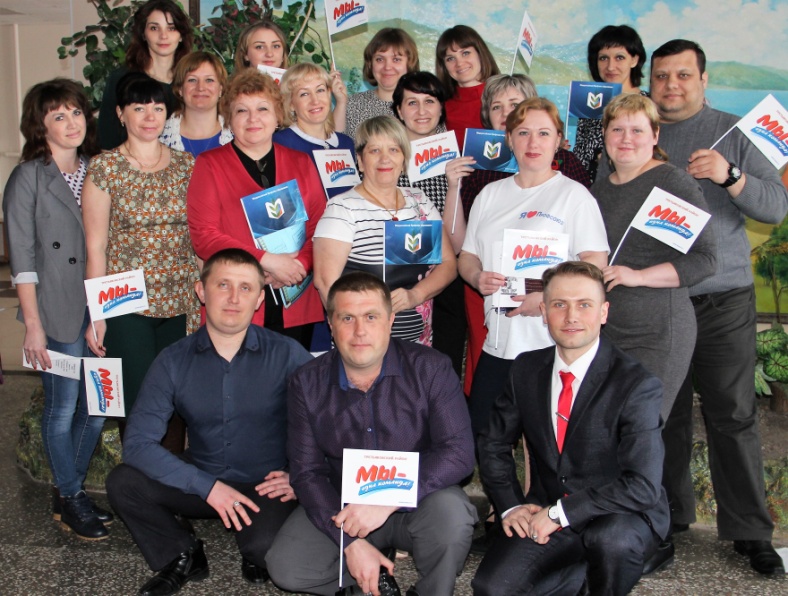 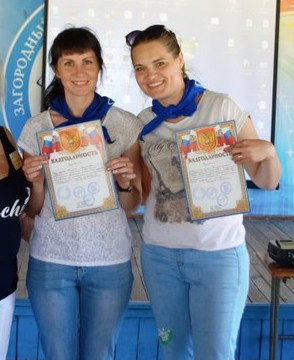 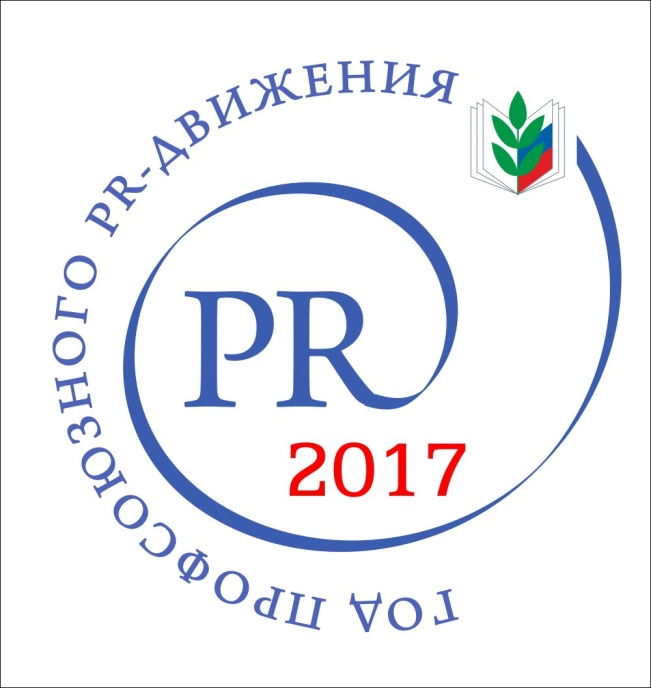 Молодые, активные и решительные!
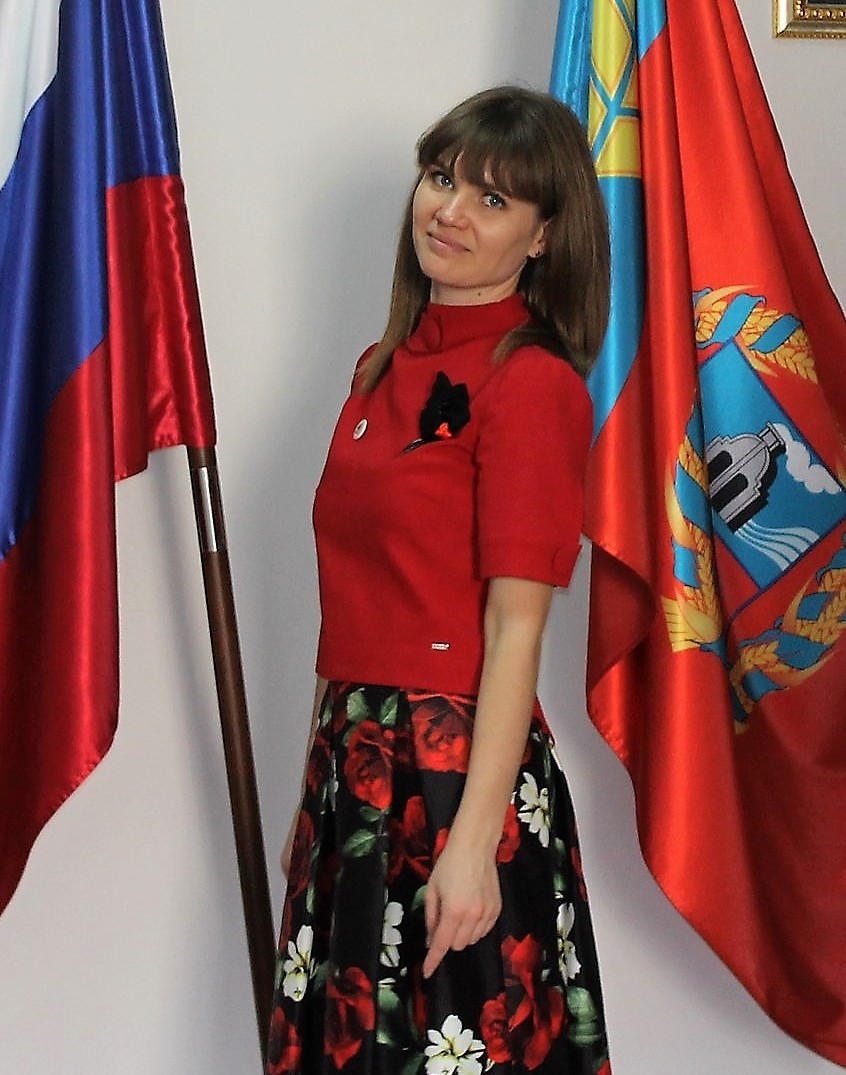 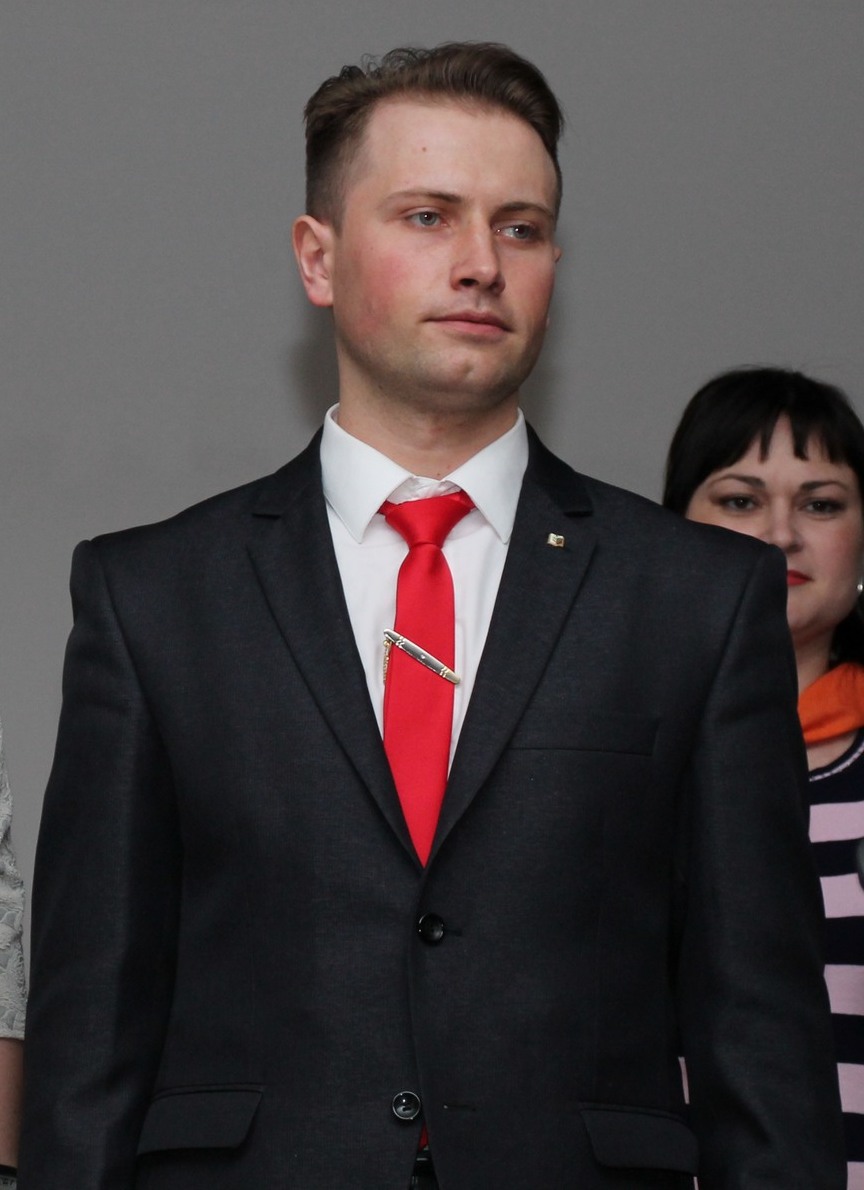 Слет молодых педагоговкулундинский район
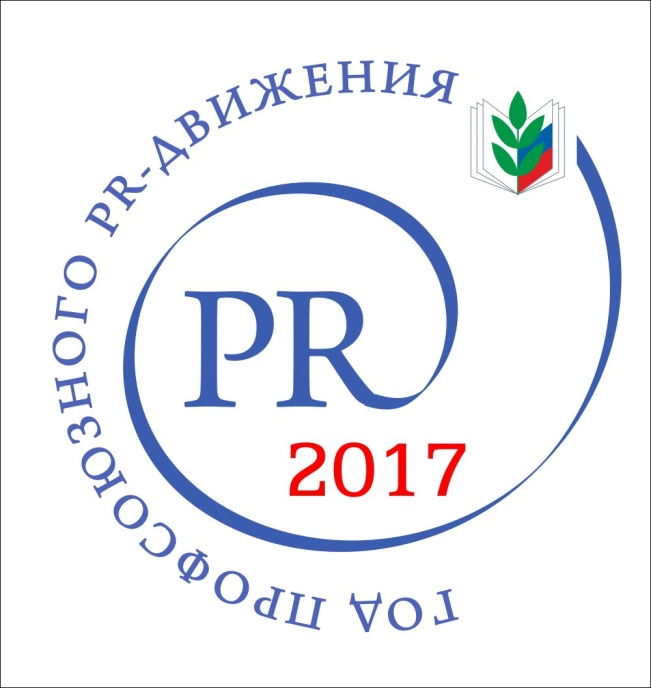 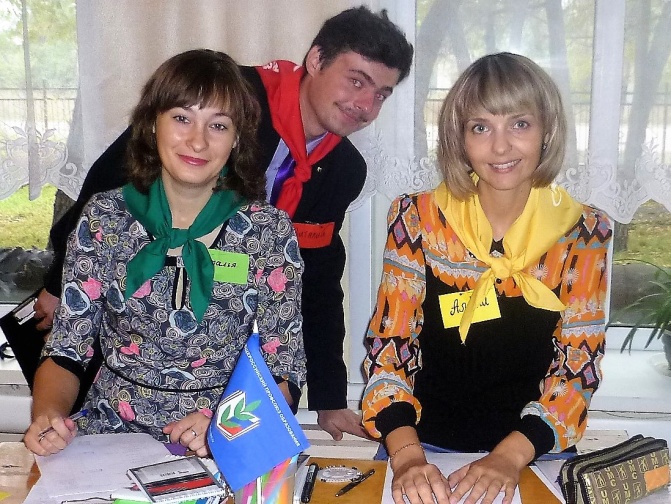 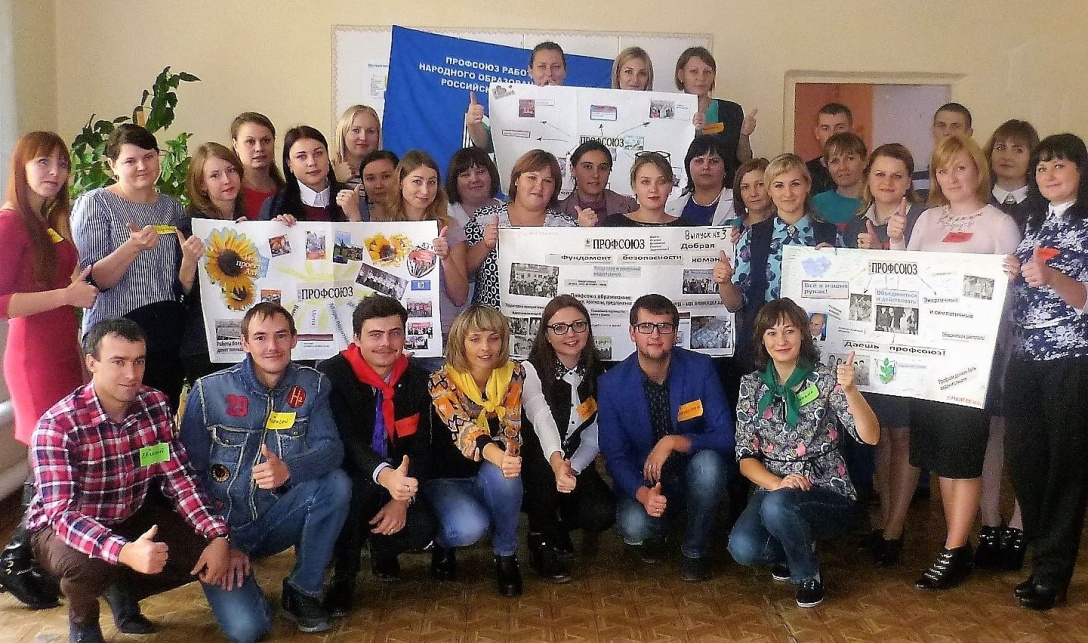 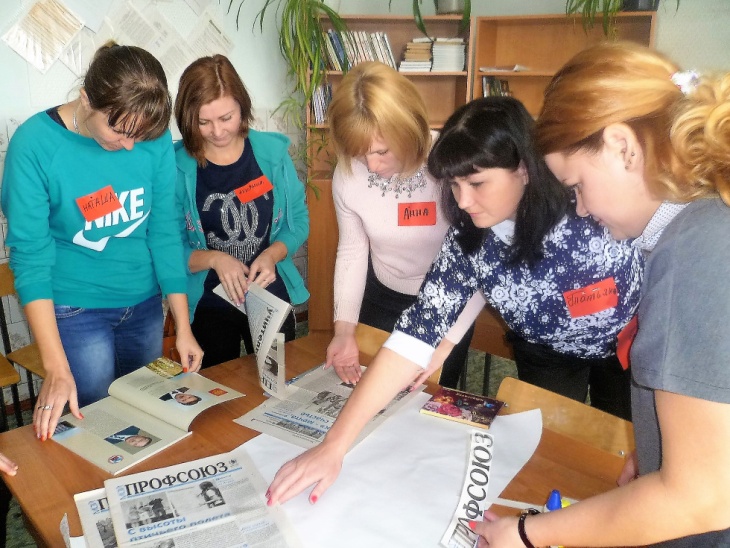 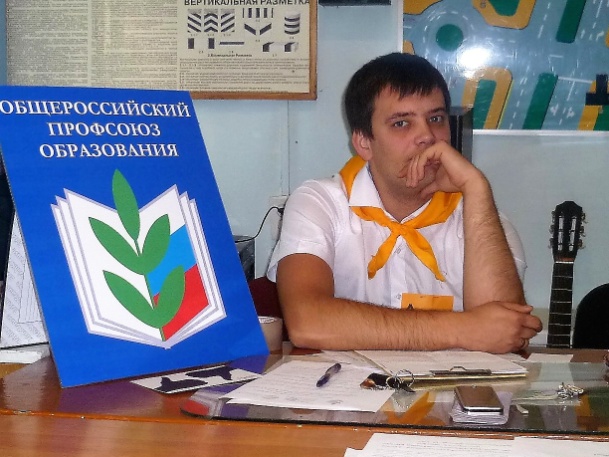 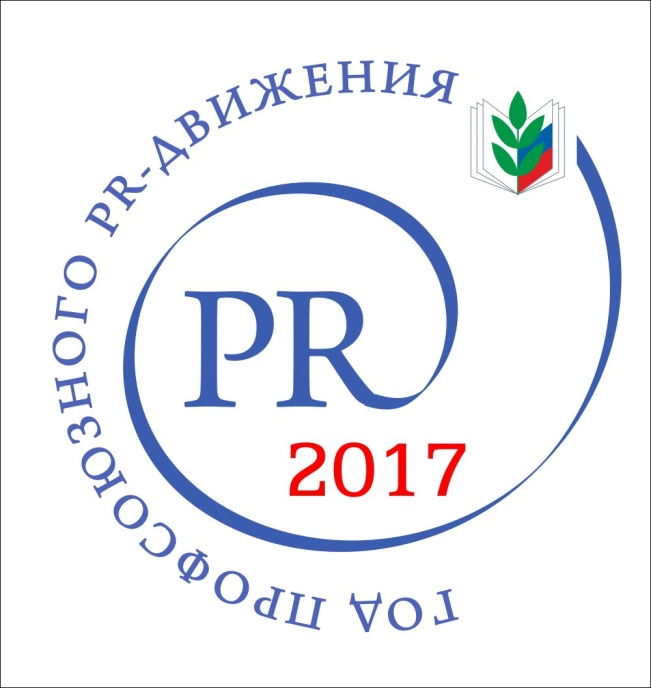 Творим добро
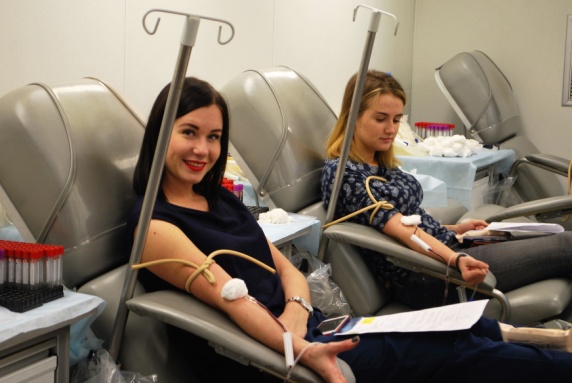 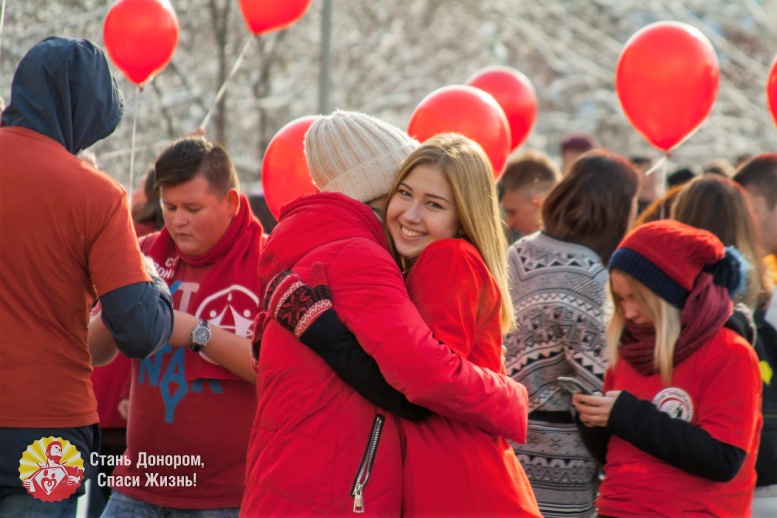 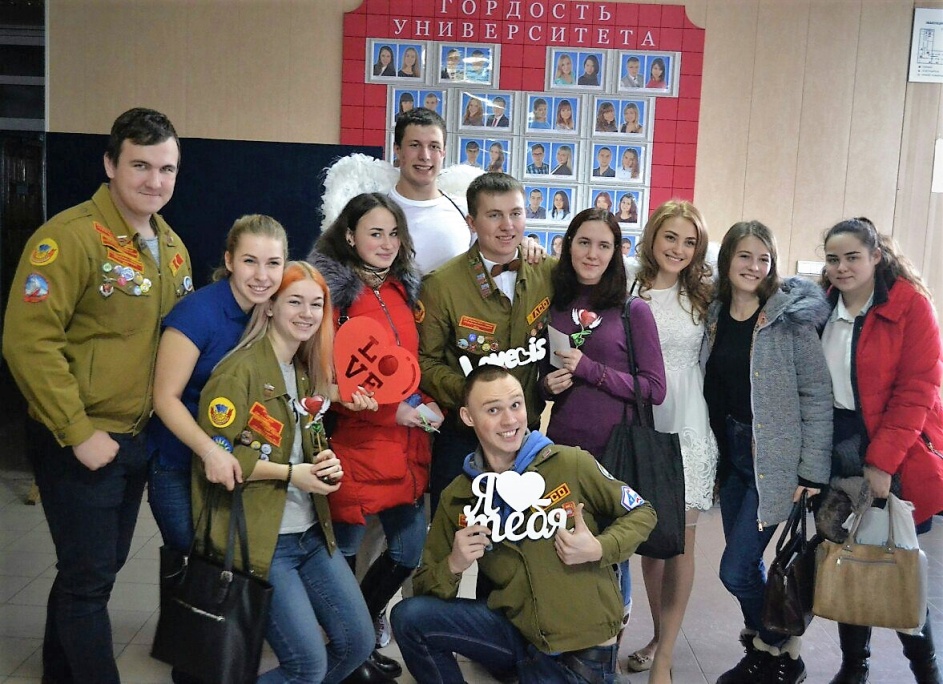 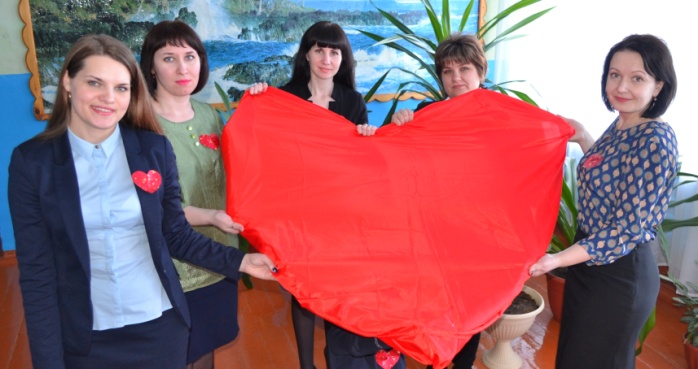 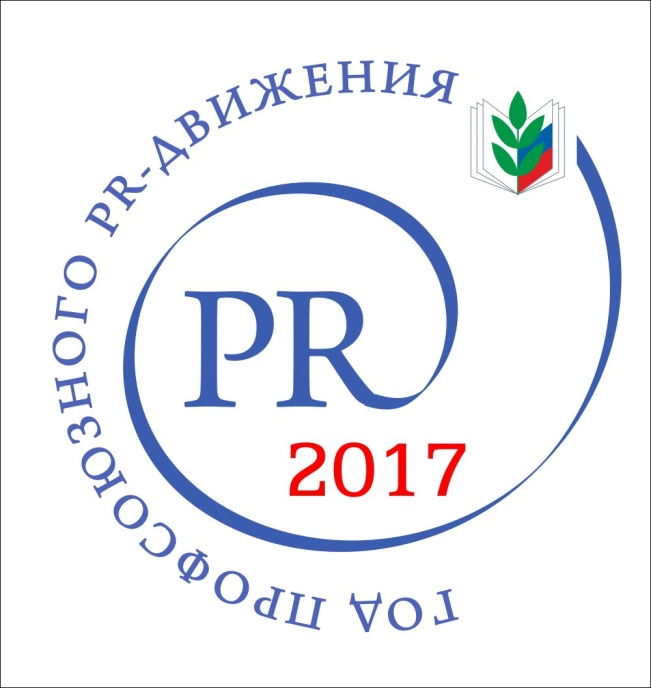 Не руби сук, на котором сидишь!
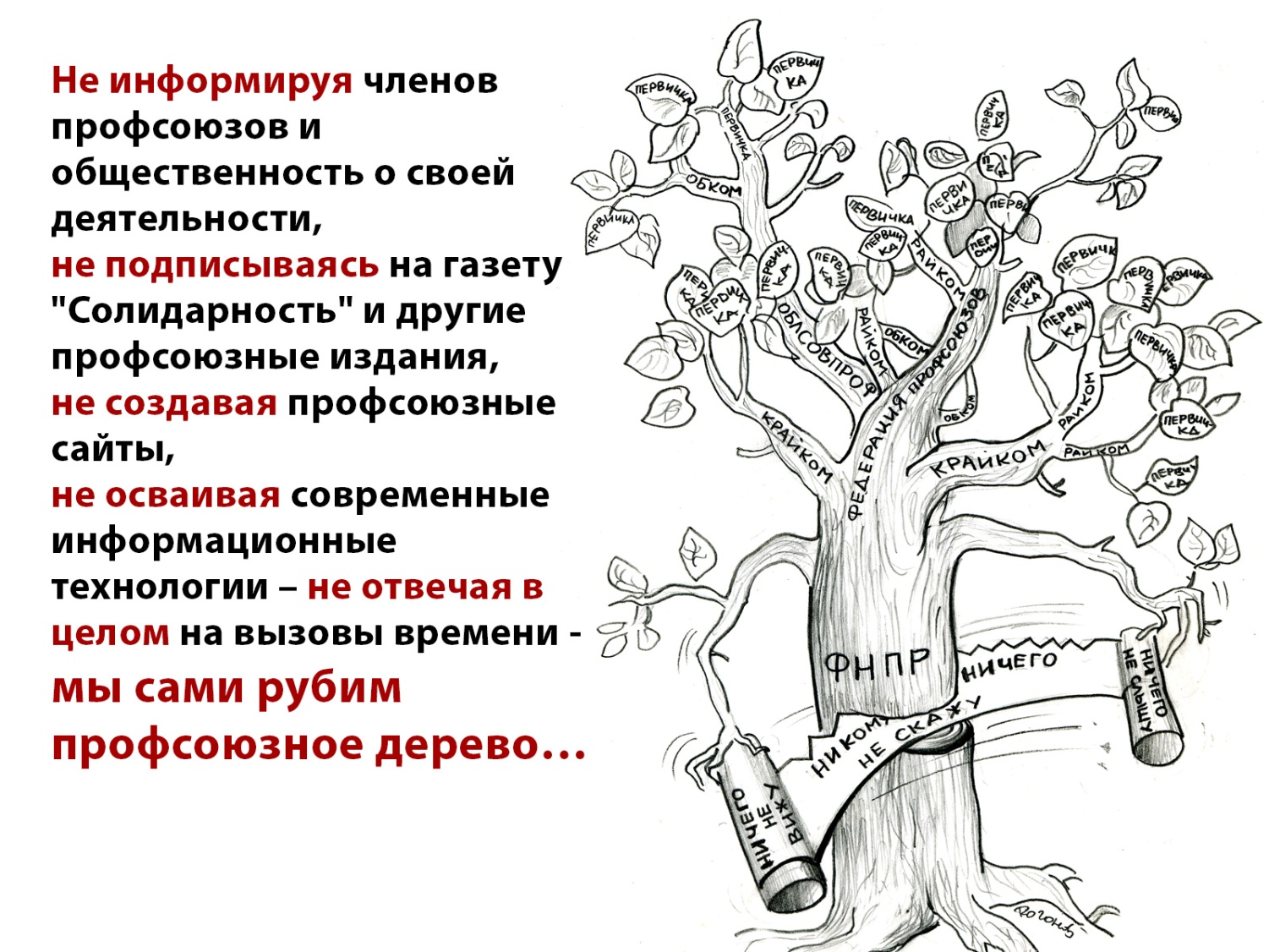 Не информируя членов Профсоюза и общественность 
о своей деятельности,

Не подписываясь на газеты и 
Не обновляя сайты,

Не осваивая современные
информационные технологии,

мы сами рубим профсоюзное дерево!
Постигая азы пиара...
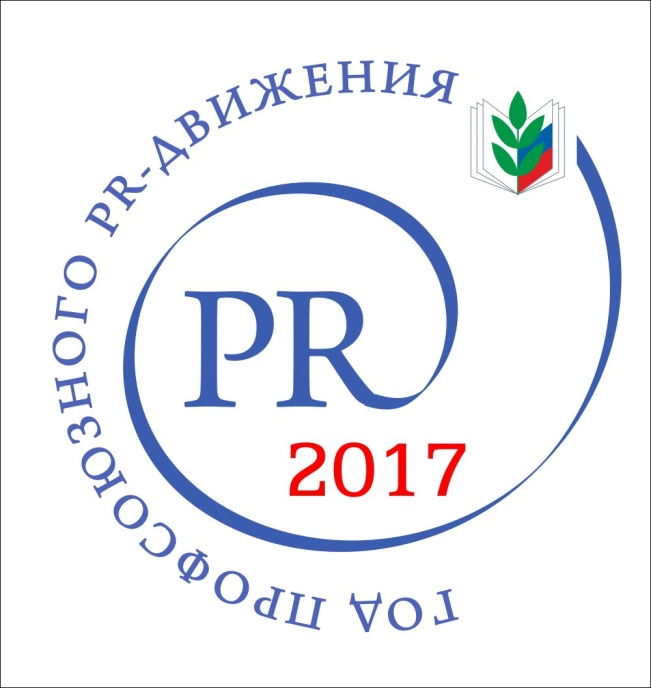 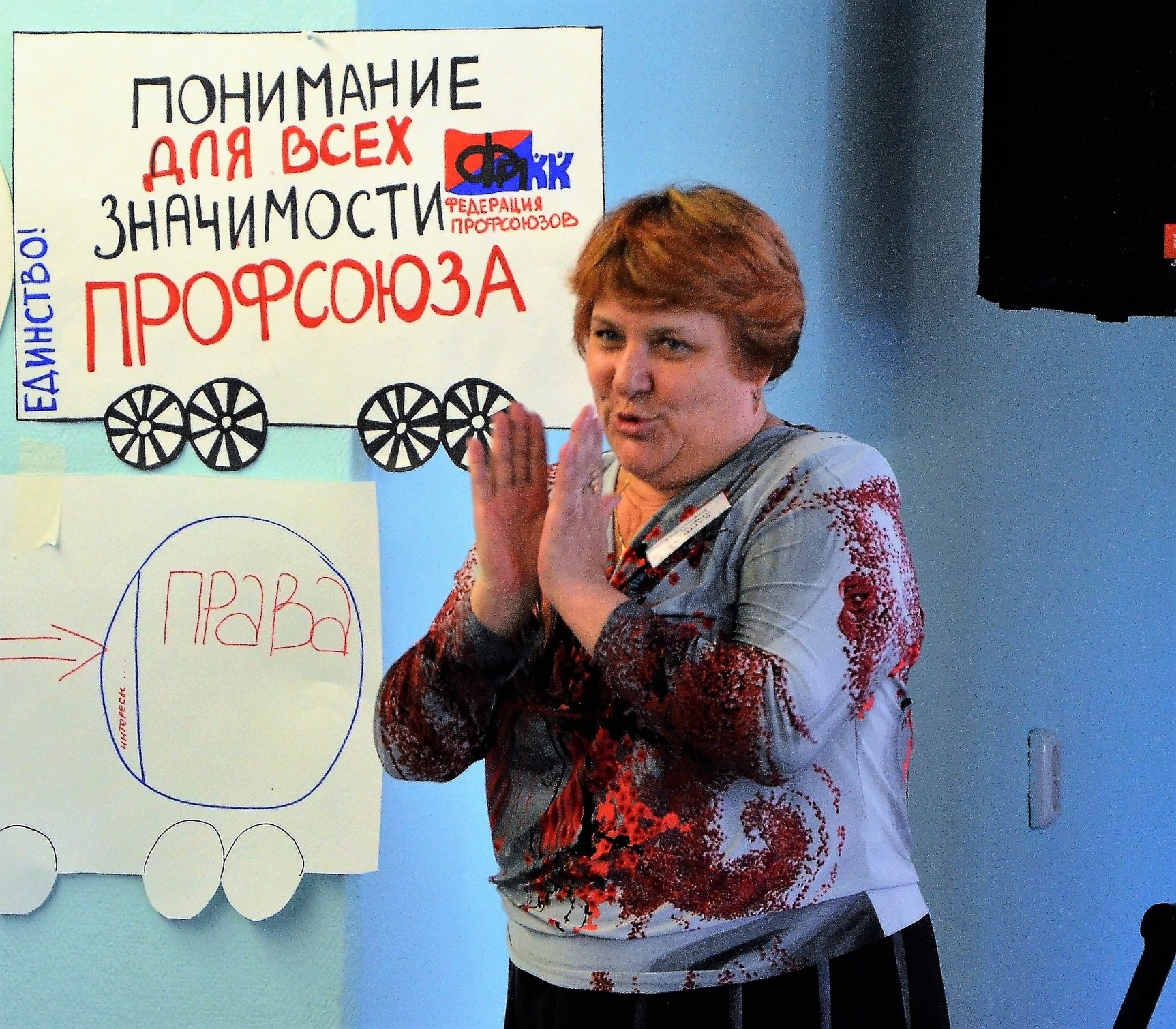 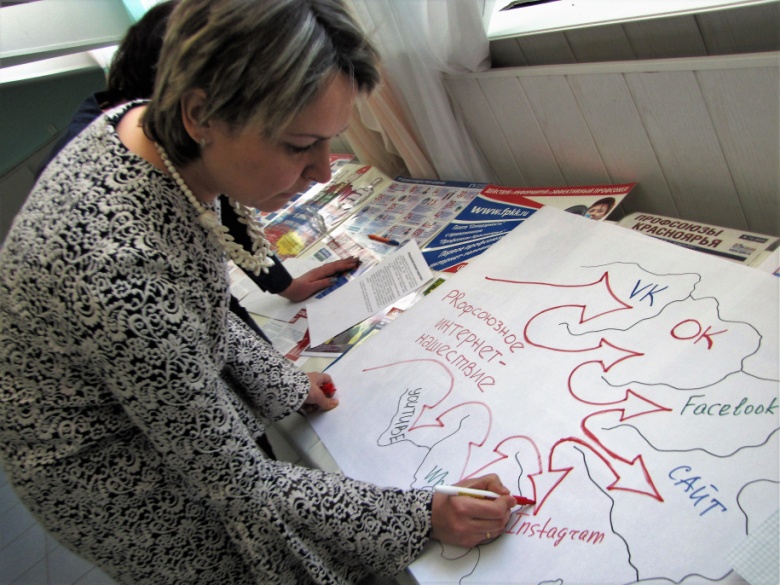 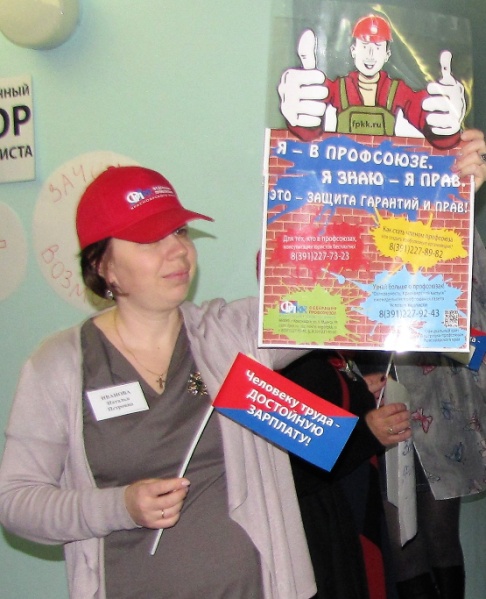 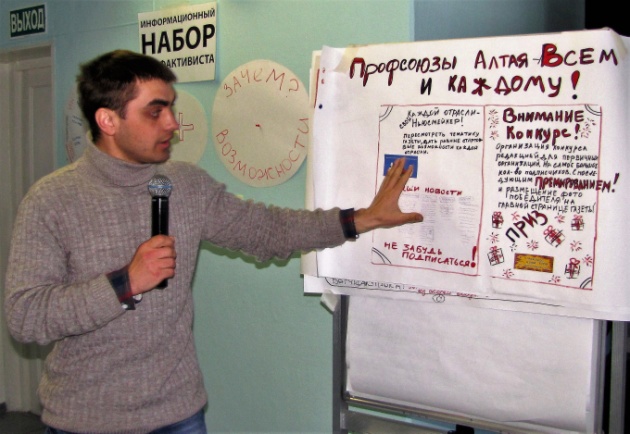 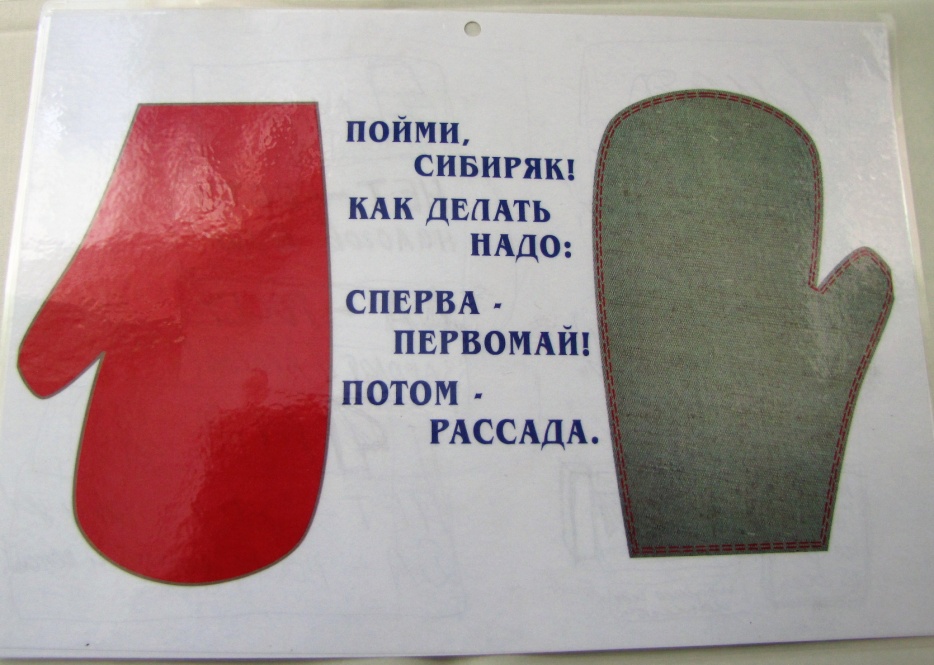 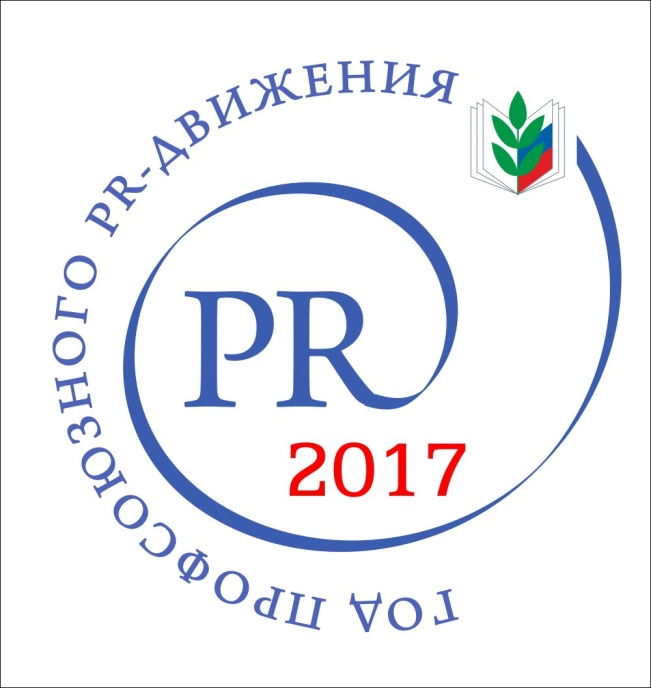 Обучаем молодых
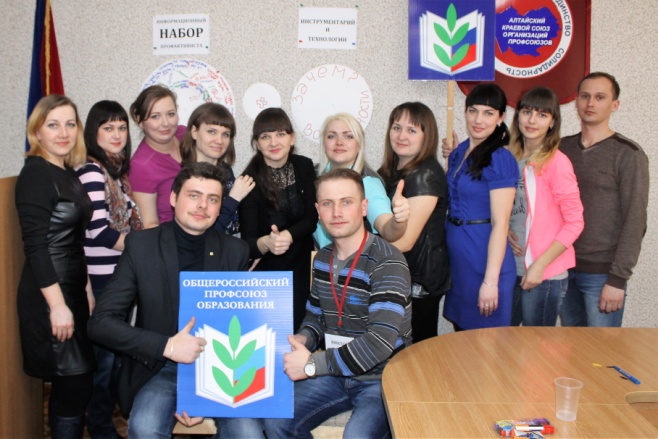 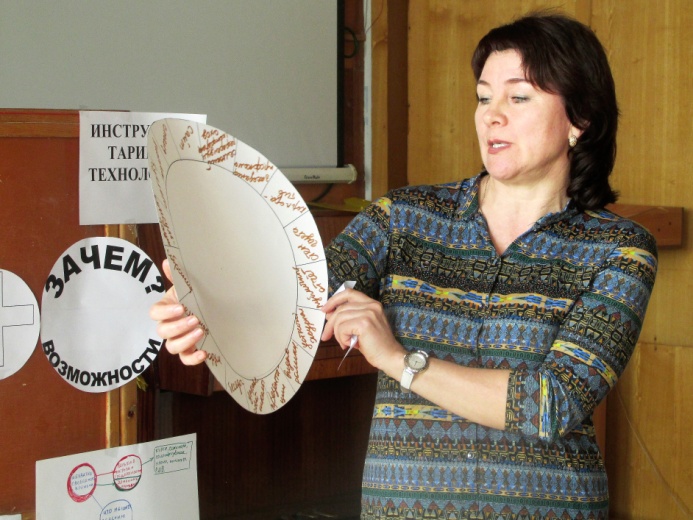 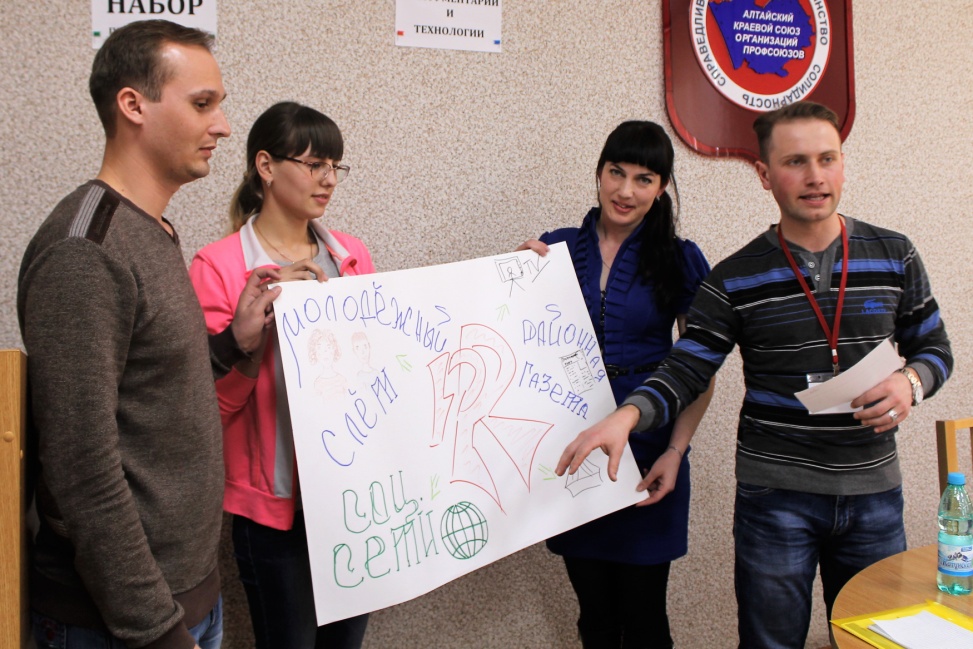 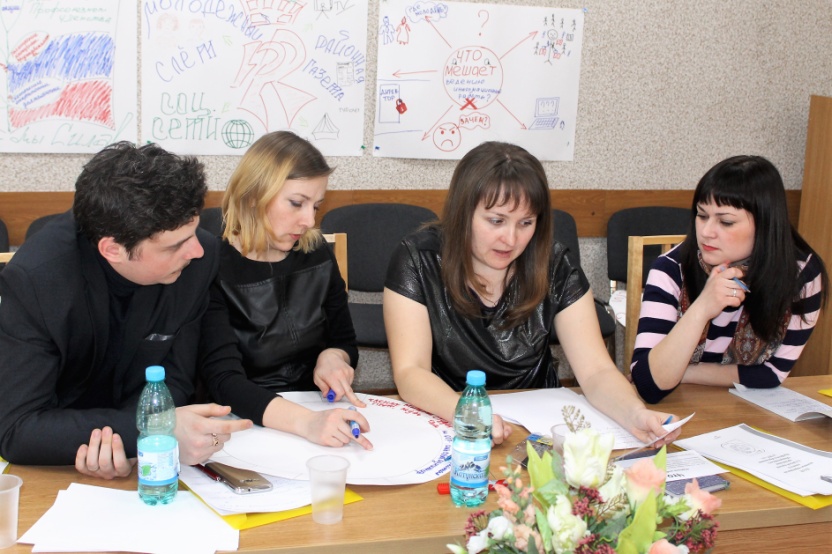 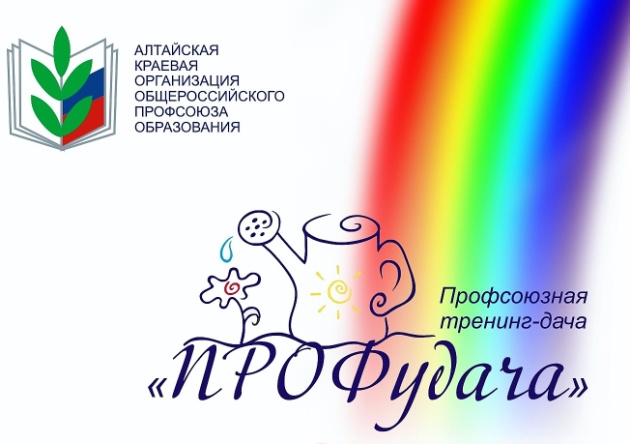 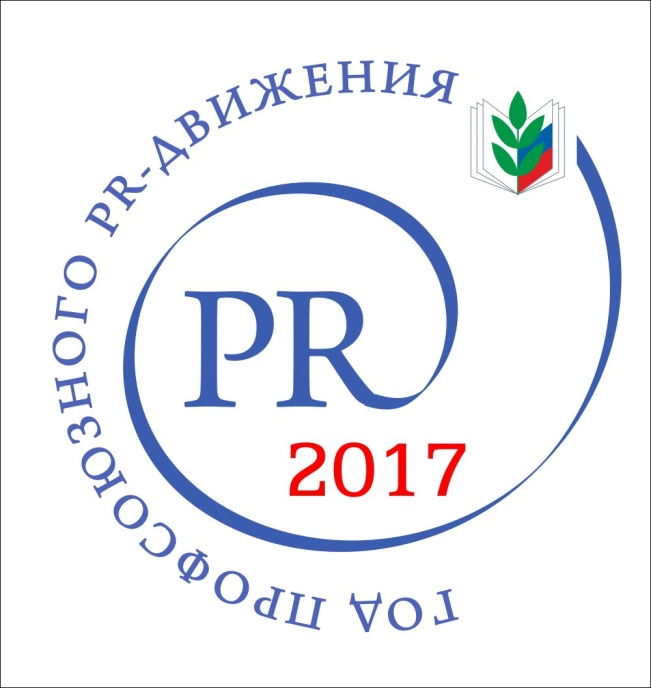 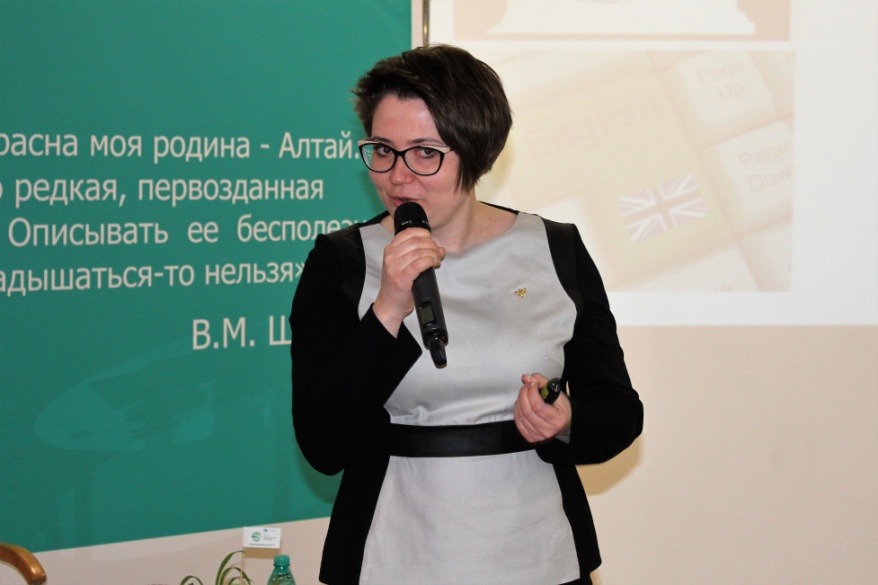 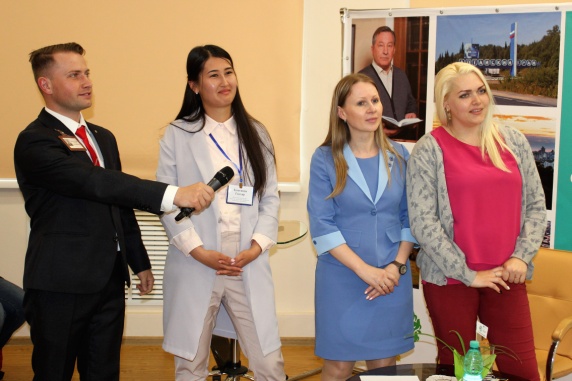 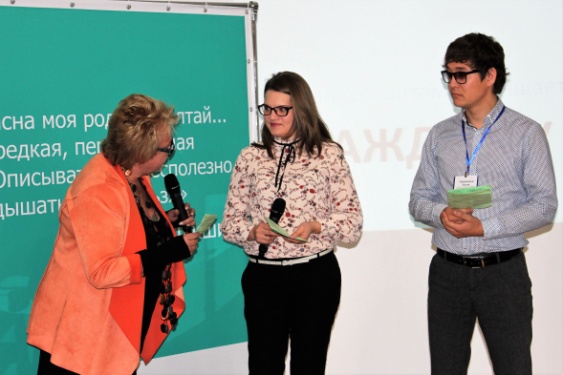 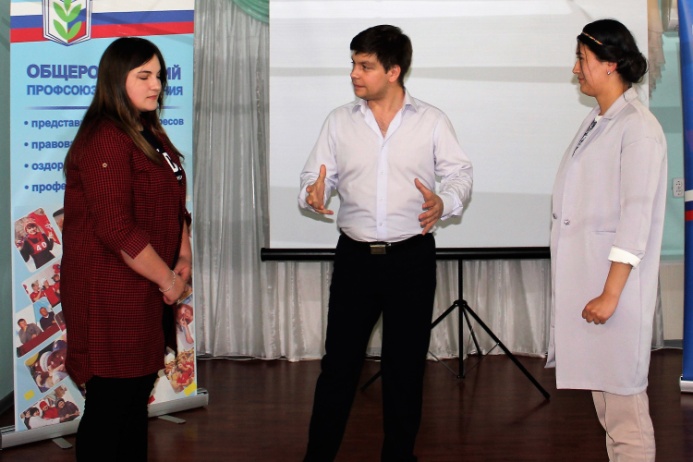 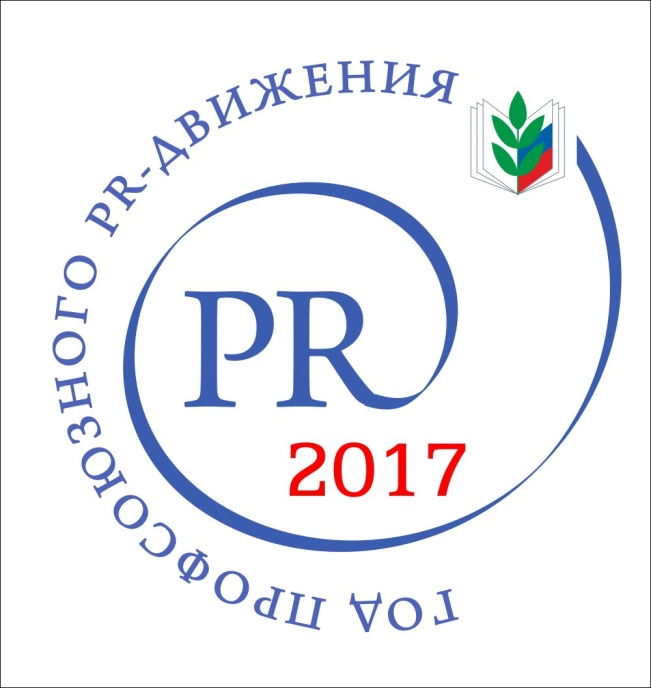 эти ваши медии...
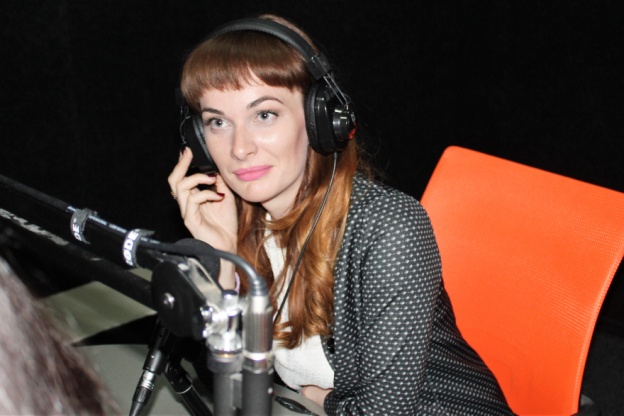 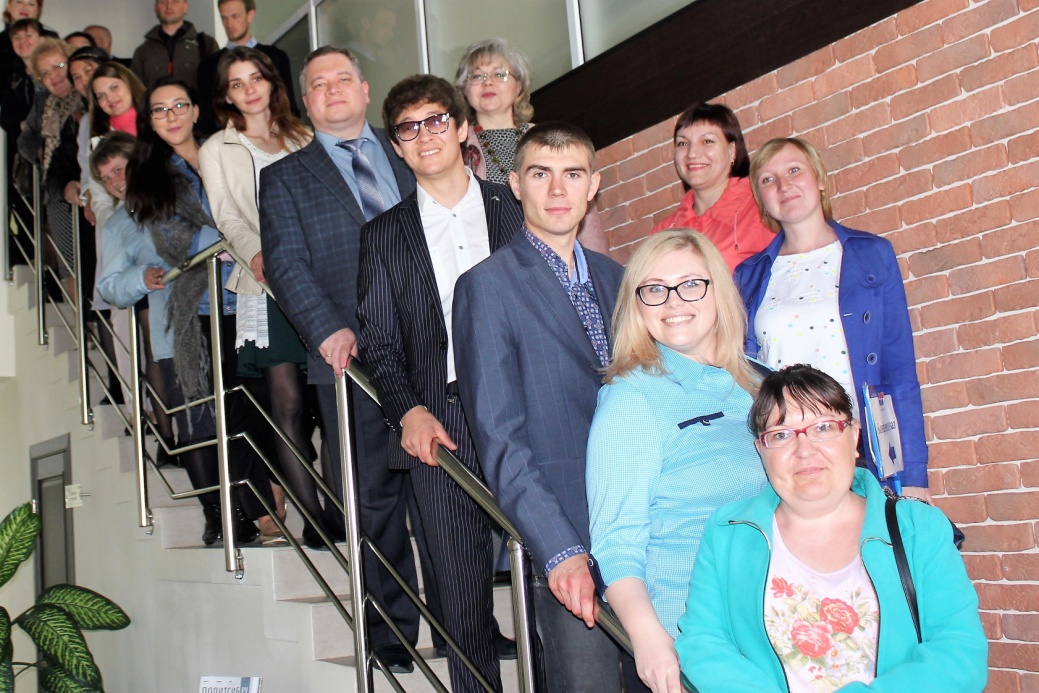 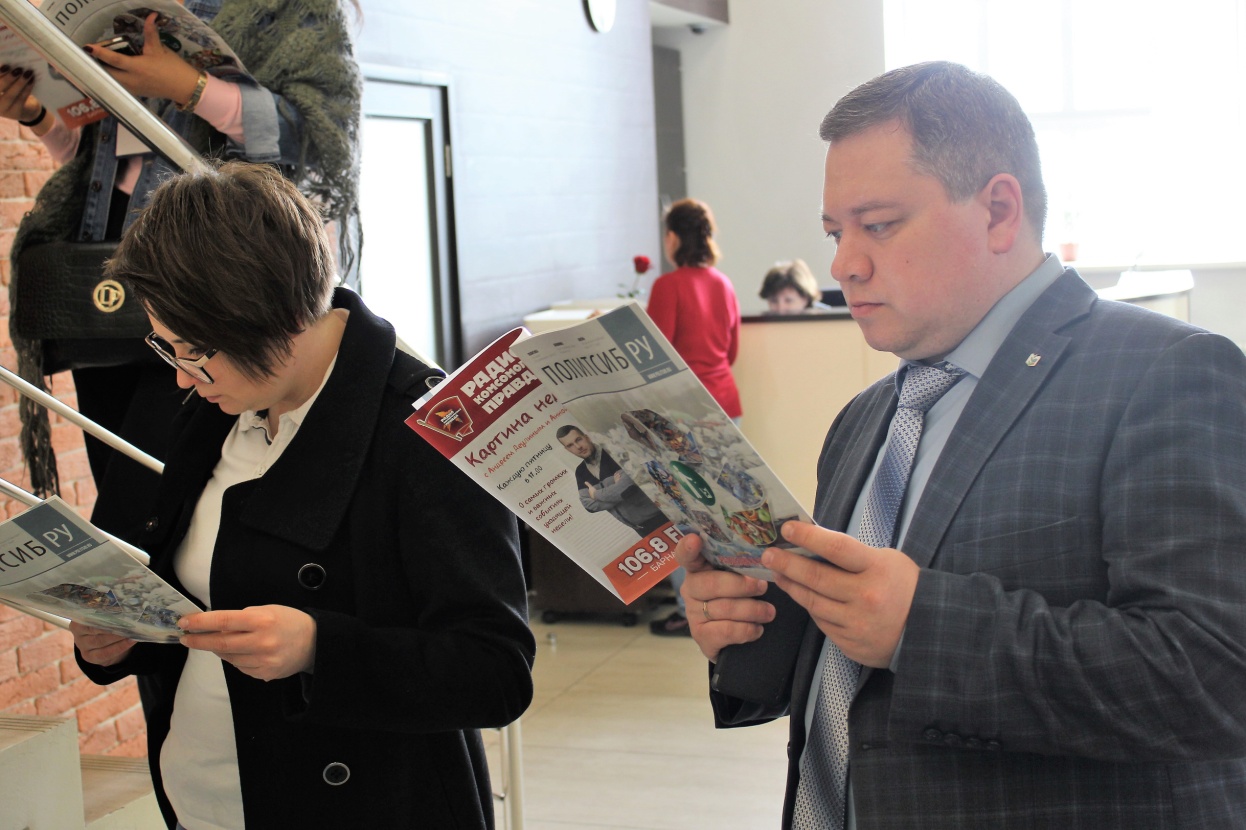 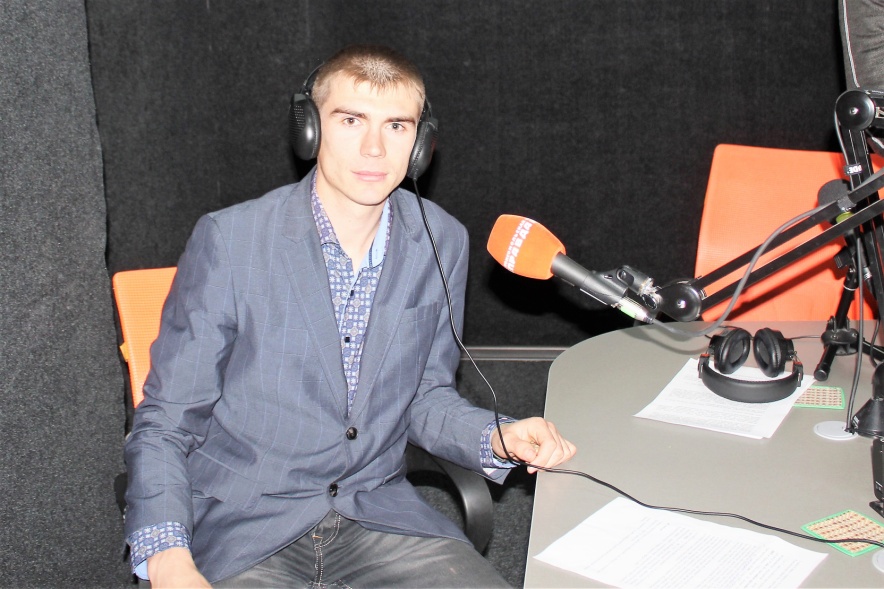 есть У ИНФОРМАЦИИ НАЧАЛо, НЕТ У ИНФОРМАЦИИ КОНЦА!
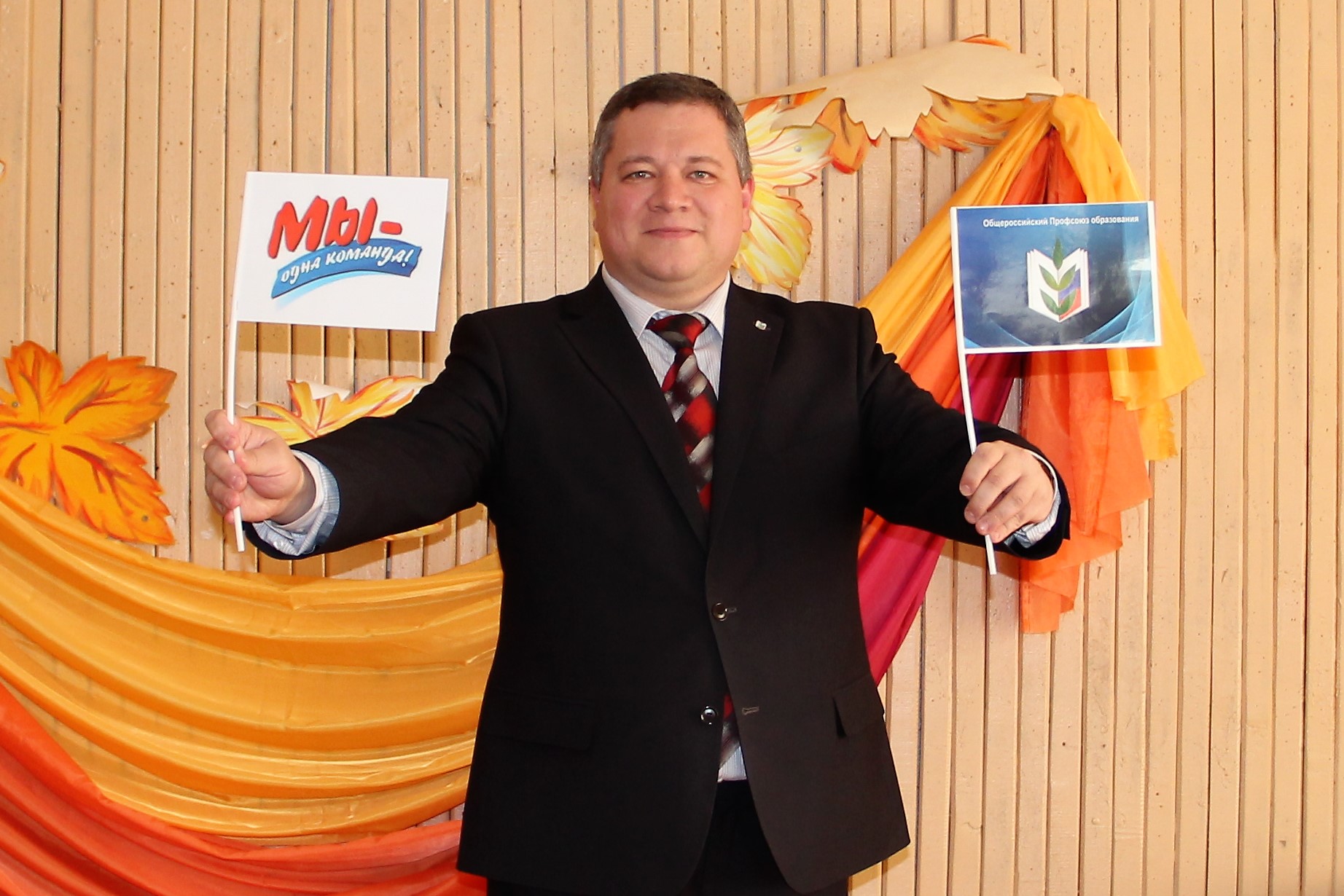 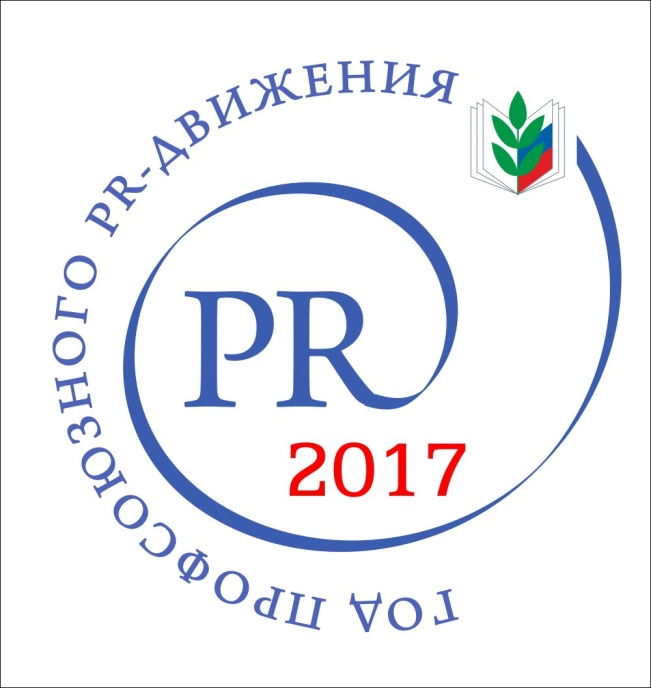 «Волшебство влияния не в том, 
что мы говорим, а в том, как мы говорим, а также в том, что мы 
сами собой представляем. 
Людям нужна вера — вера в вас,  
в ваши цели, в ваш успех. 
Вера сдвигает горы».

Аннет Симмонс